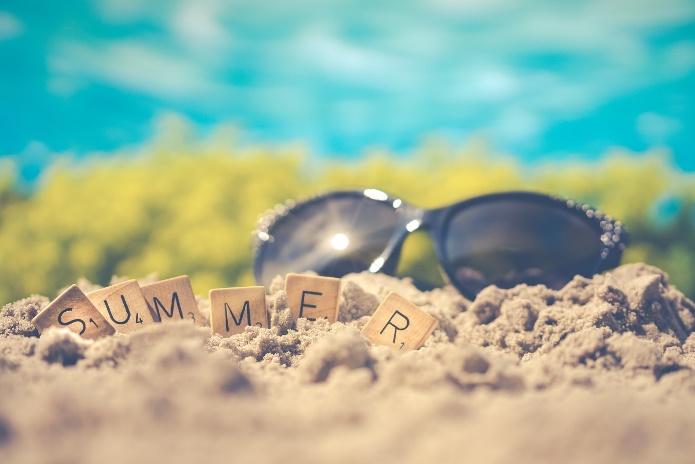 Diesen Sommer
Present vs past (perfect): weak verbs
[ie] vs [ei]
Y8 German 
Term 1.1 - Week 1 - Lesson 1
Author name(s):  Inge Alferink / Rachel Hawkes
Artwork: Steve Clarke
Date updated: 07/07/21
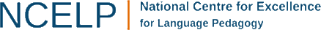 [Speaker Notes: Artwork by Steve Clarke.  All additional pictures selected are available under a Creative Common license; no attribution required.
Learning outcomes (lesson 1)
Revisit of SSCs [ie] and [ei]
Introduction of present and past tense weak verbs: 1st person singular.

Frequency rankings of vocabulary introduced and revisited this week (1 is the most common word in German): 
8.1.1.1 - besuchen [820] erleben [570] kaufen [506] August [1929] Ferien [3448] Juli [1544]  Kleidung [2820]  Kultur [594] Spaß [1045] Tour [2640] Türkei [922] dieser, diese, dieses [24]  letzter, letzte, letztes [152] schon [61] selbst, selber [101]7.3.2.4 - ziehen [266] gewinnen [408] erhalten [283] beginnen [239] legen [296] werfen [672] mischen [2105]  das Ziel [325] die Mitte [756] der Punkt [427]  jeder, jede, jedes [88] 
7.2.2.5 - lassen [82] nehmen [141] halten [144] dann [33] zuerst [726] spät(er) [171] danach [437] schließlich [307] deshalb [264]]
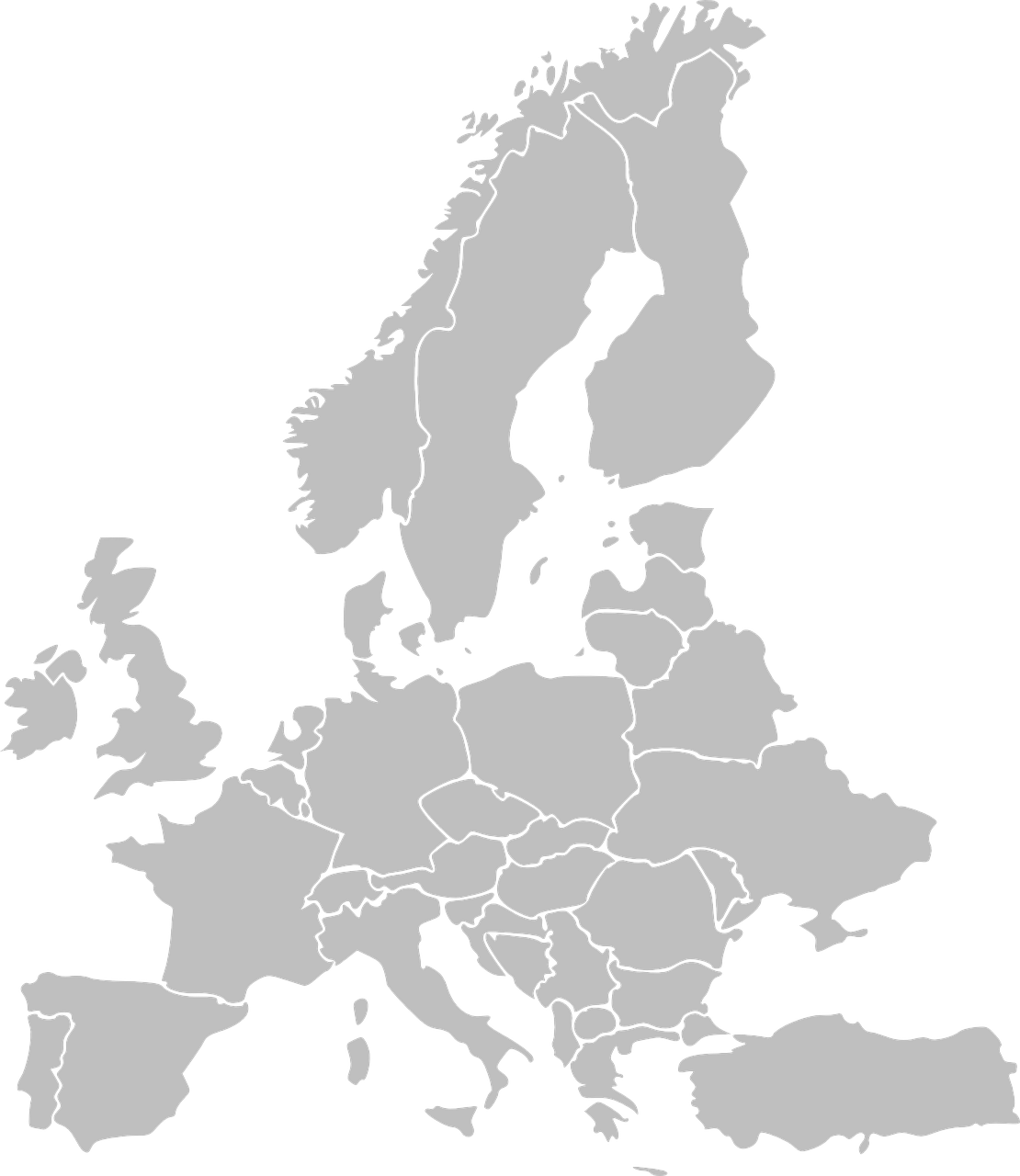 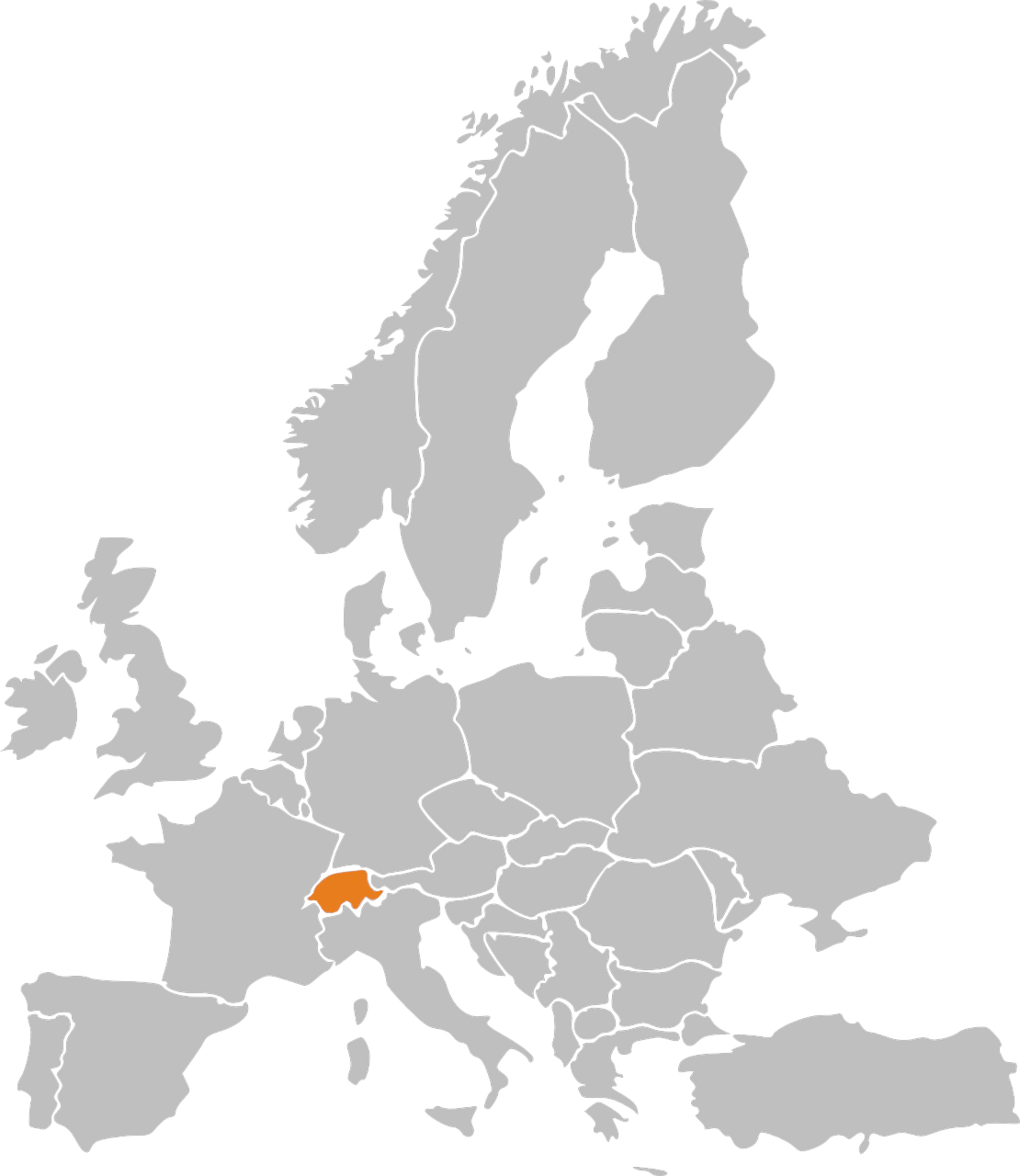 hören / schreiben
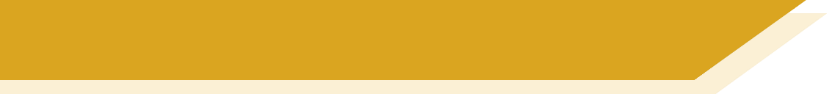 Phonetik: Stadt oder Land?
1
die Schweiz
[Speaker Notes: Timing: 3 minutesAim: to revisit and practise the distinction between [ie] and [ei]Procedure:1. Write 1-10.
2. Click on the number to play the sound. Note:  each word is said TWICE.  Transcribe either the whole word OR just the SSC [ei] / [ie].
3. Click again for spelling to appear.
4. Bist du in einer Stadt oder einem Land? 
5. Click will reveal Stadt oder Land.

Transcript:die Schweiz
die Türkei
Wien
Kiel
Freiburg
Italien
Liechtenstein
Österreich
Spanien
Lienz]
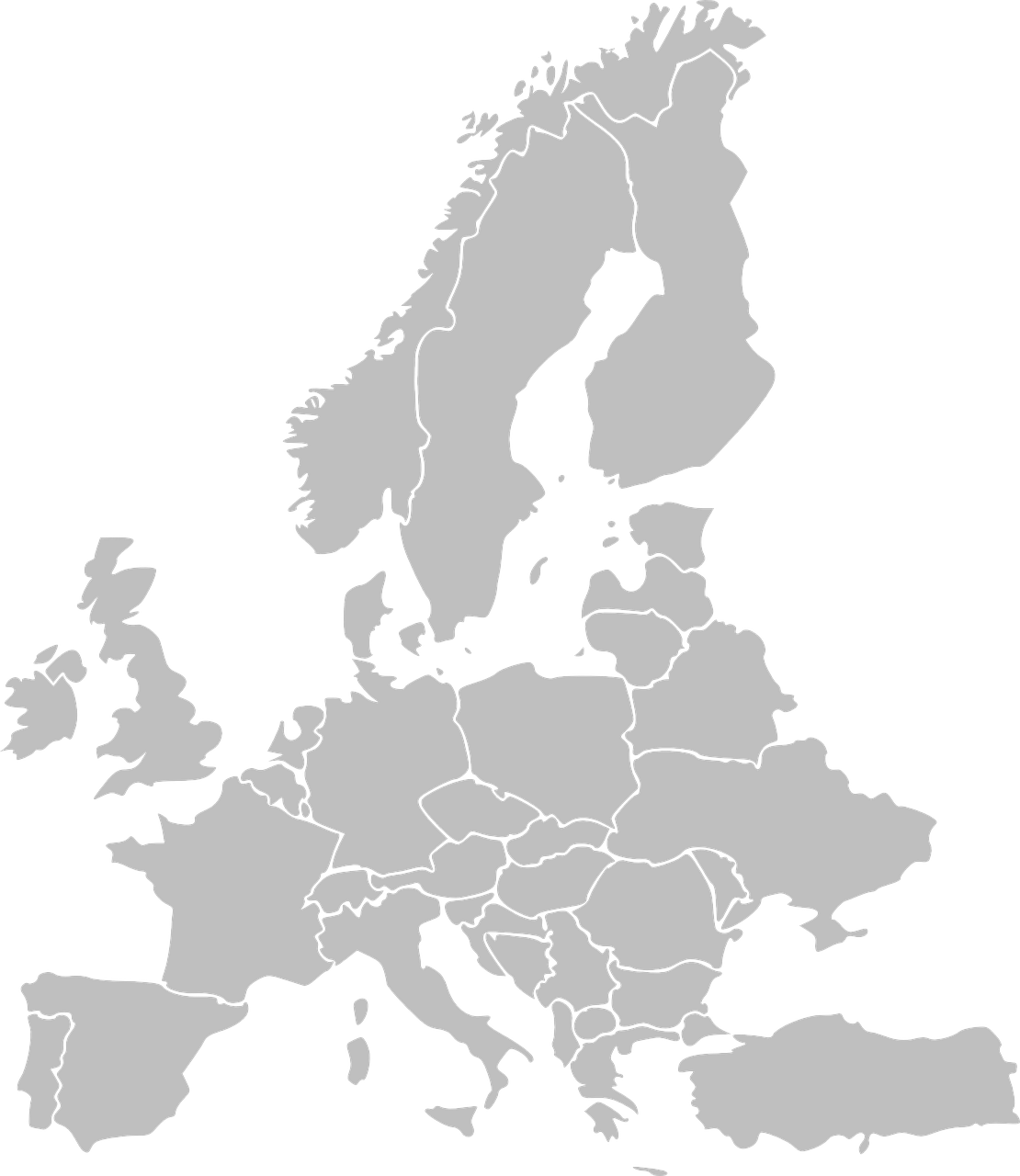 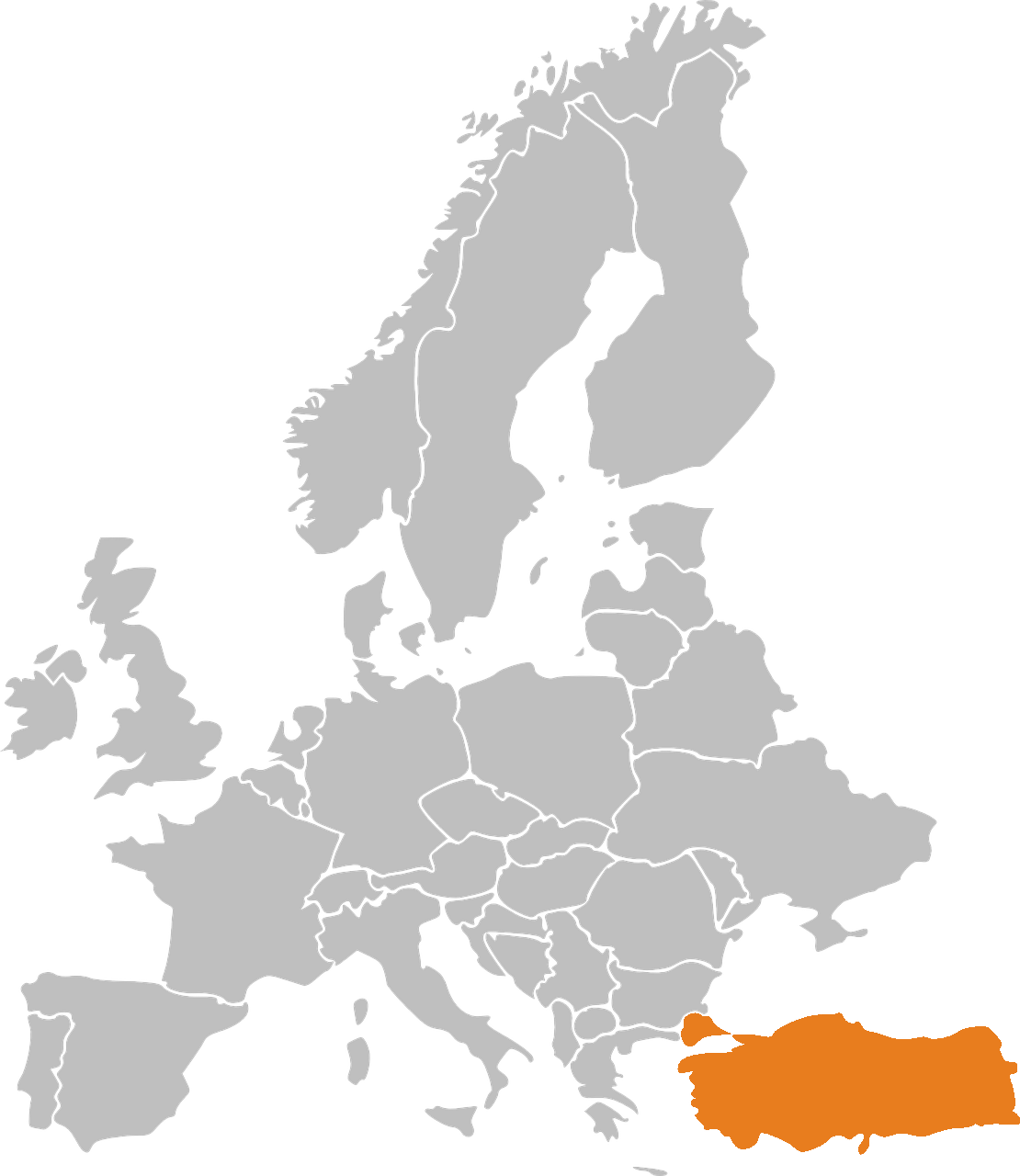 hören / schreiben
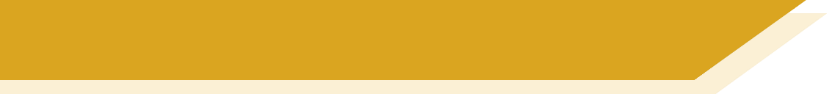 Phonetik: Stadt oder Land?
2
die Türkei
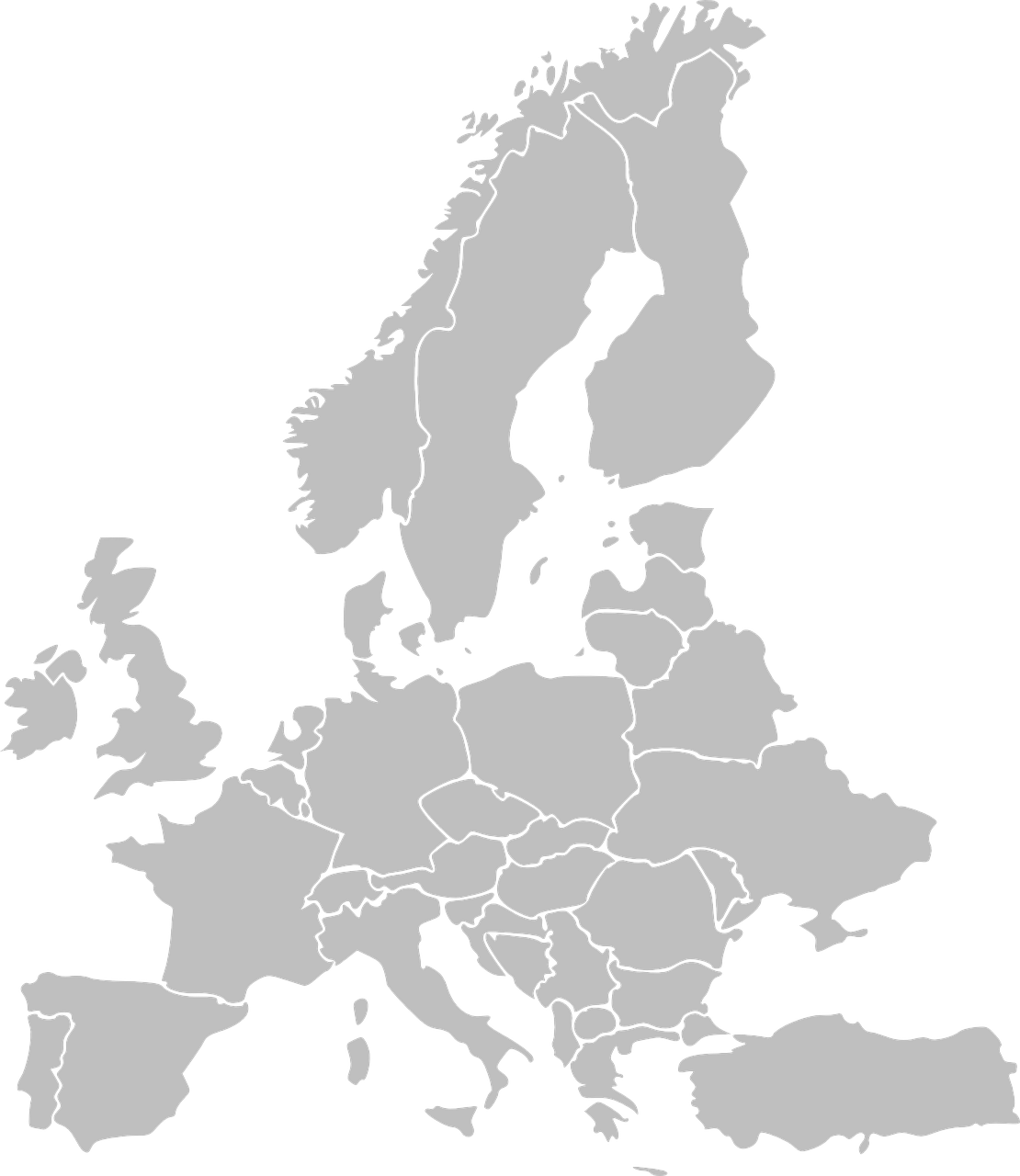 hören / schreiben
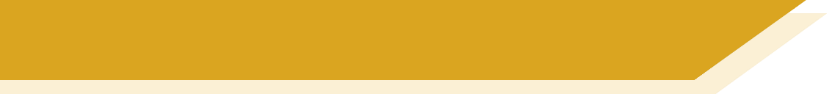 Phonetik: Stadt oder Land?
3
Wien
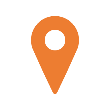 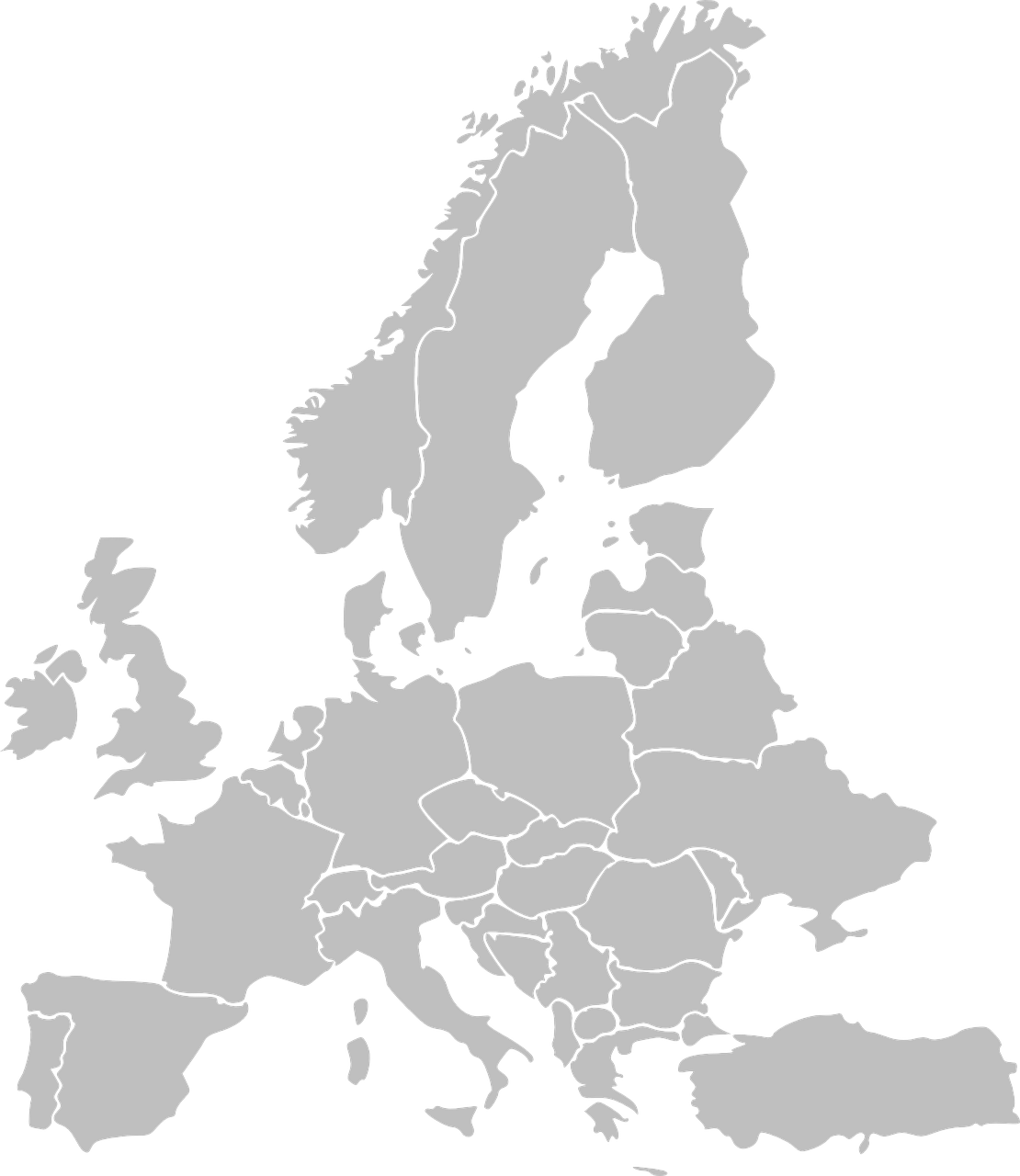 hören / schreiben
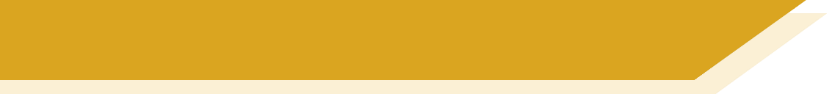 Phonetik: Stadt oder Land?
4
Kiel
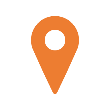 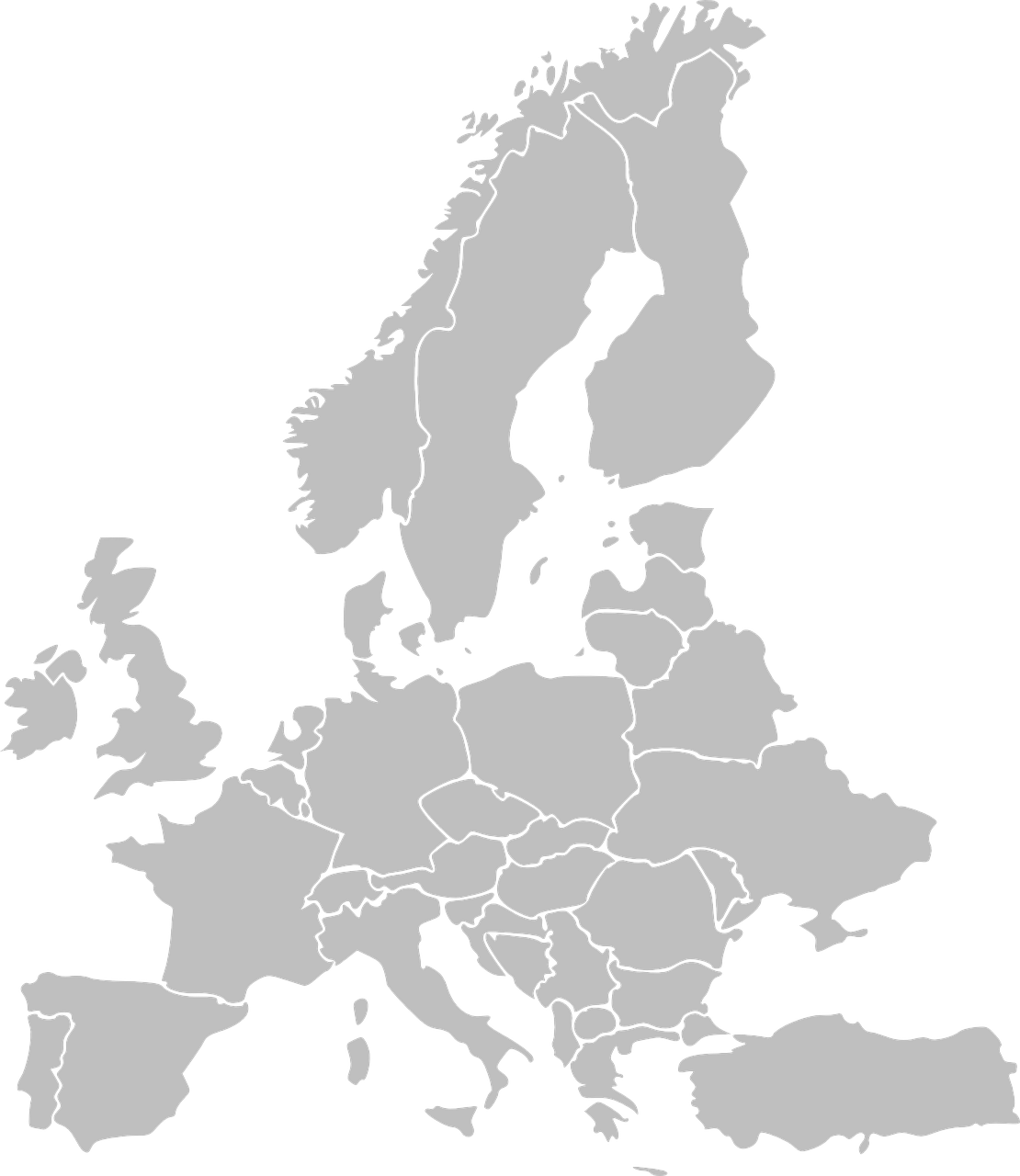 hören / schreiben
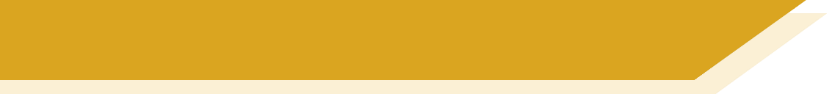 Phonetik: Stadt oder Land?
5
Freiburg
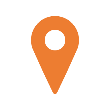 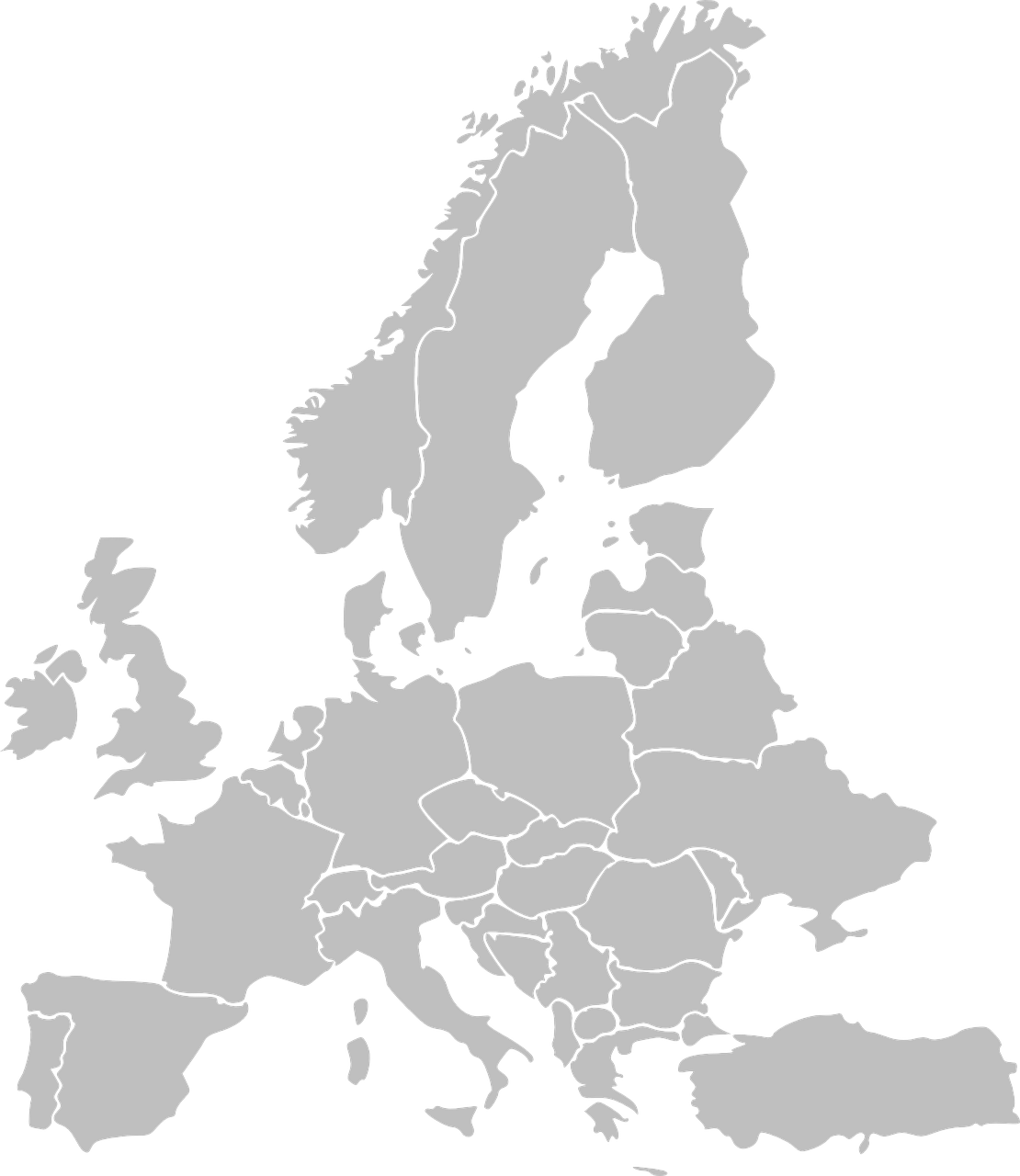 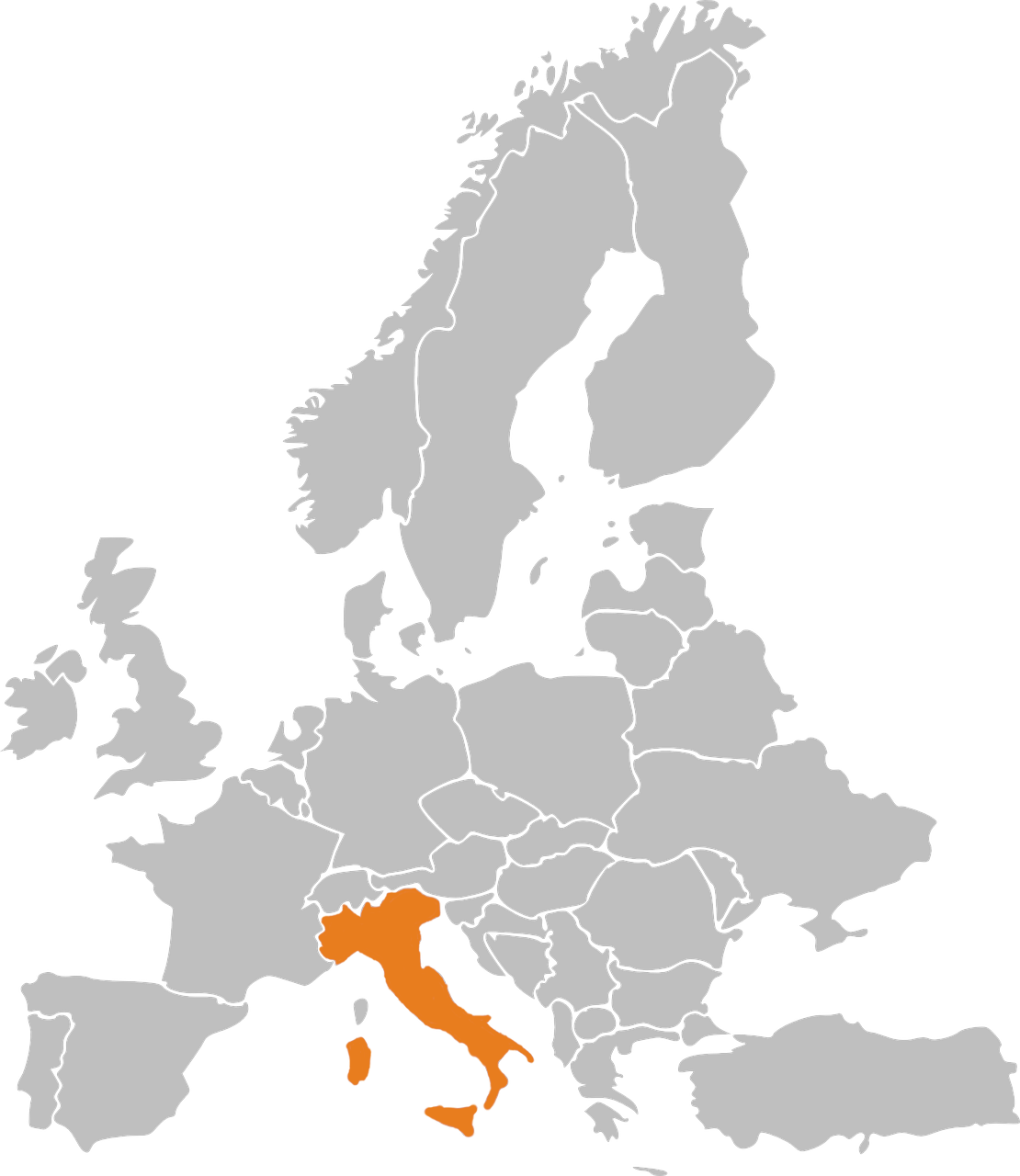 hören / schreiben
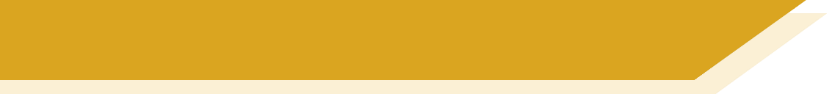 Phonetik: Stadt oder Land?
6
Italien
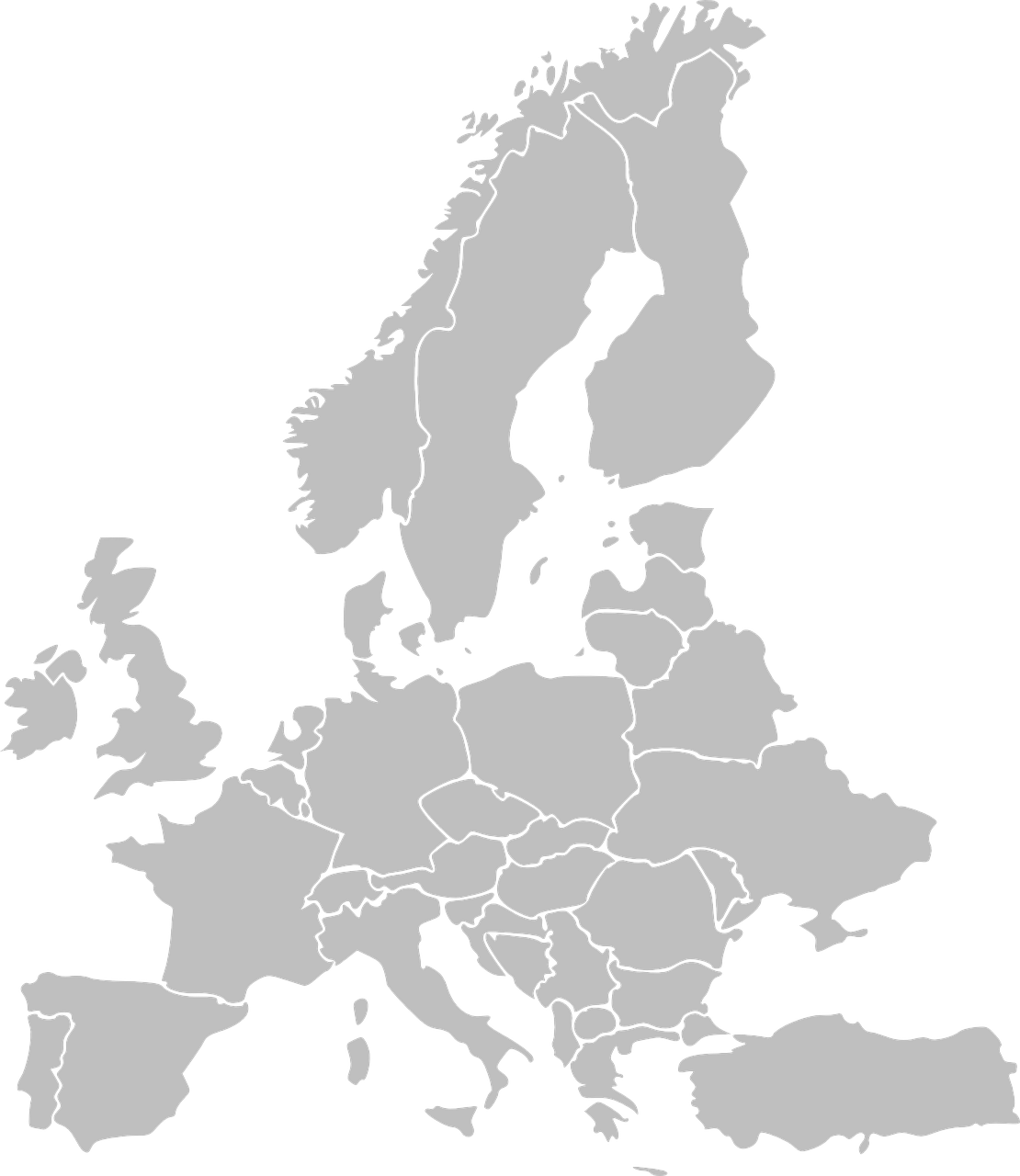 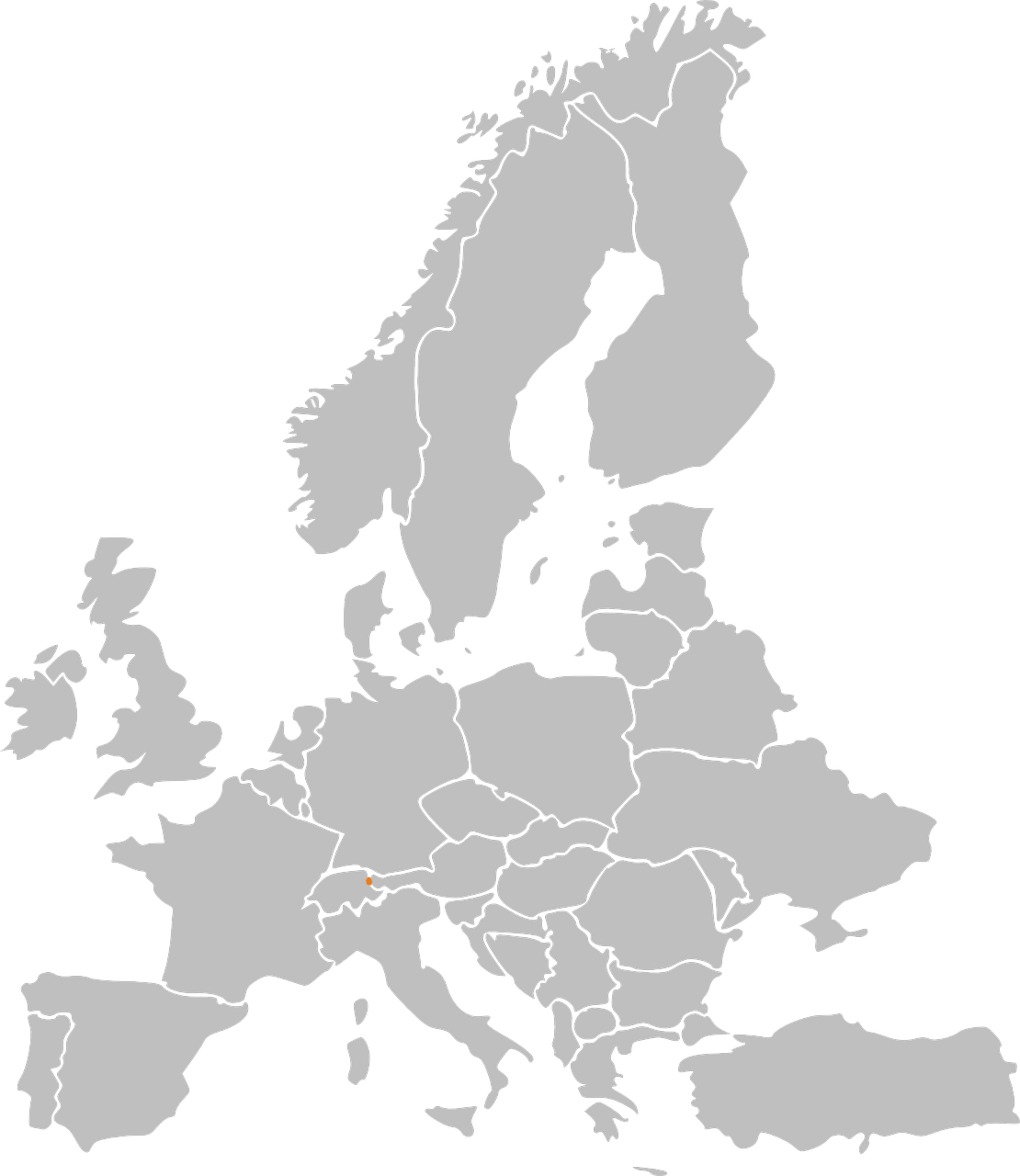 hören / schreiben
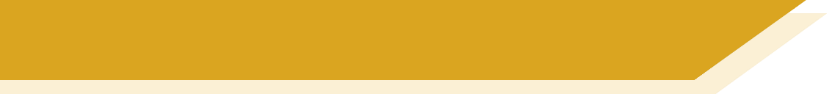 Phonetik: Stadt oder Land?
7
Liechtenstein
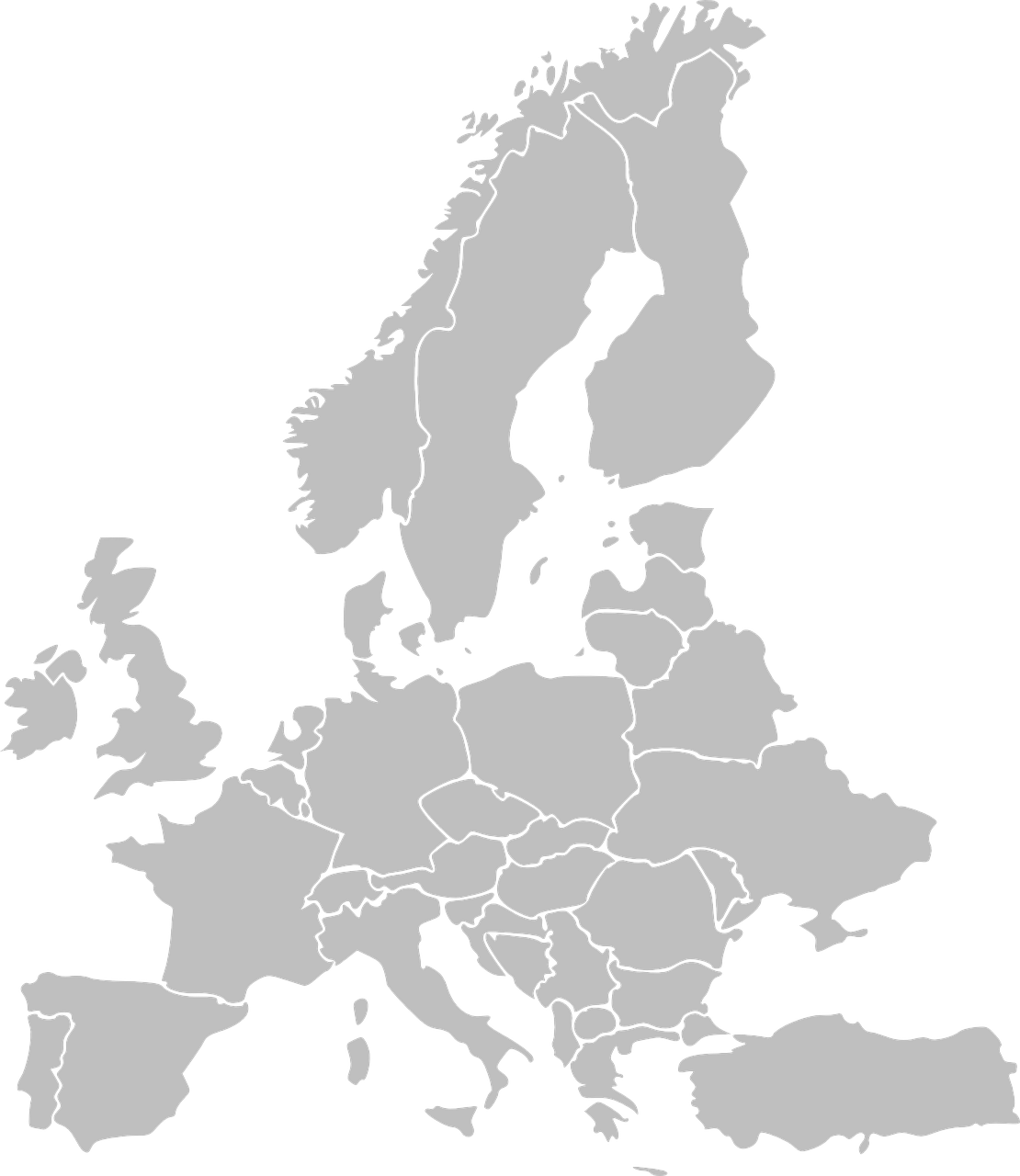 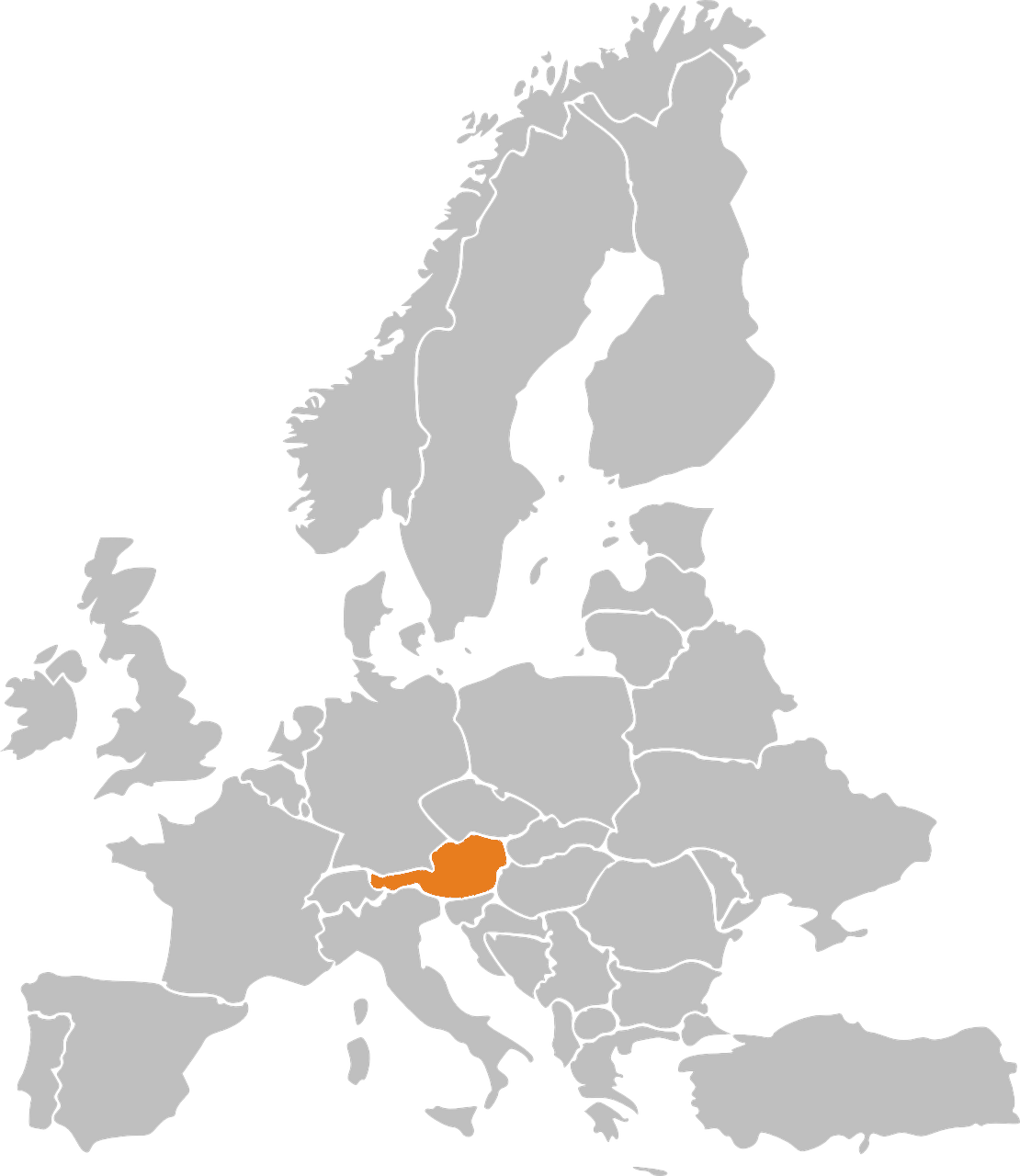 hören / schreiben
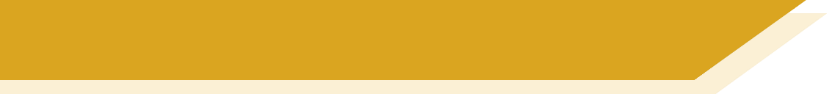 Phonetik: Stadt oder Land?
8
Österreich
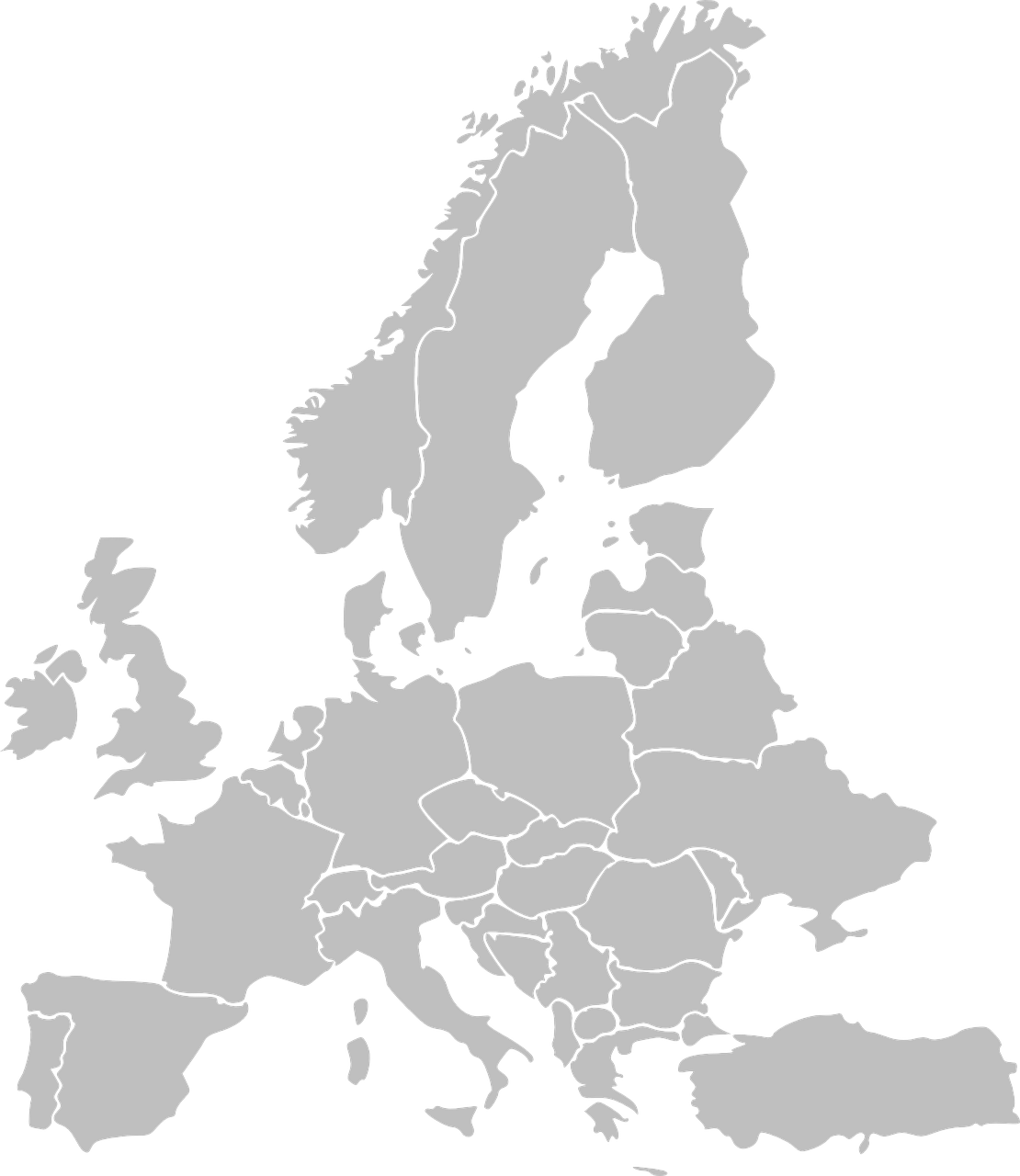 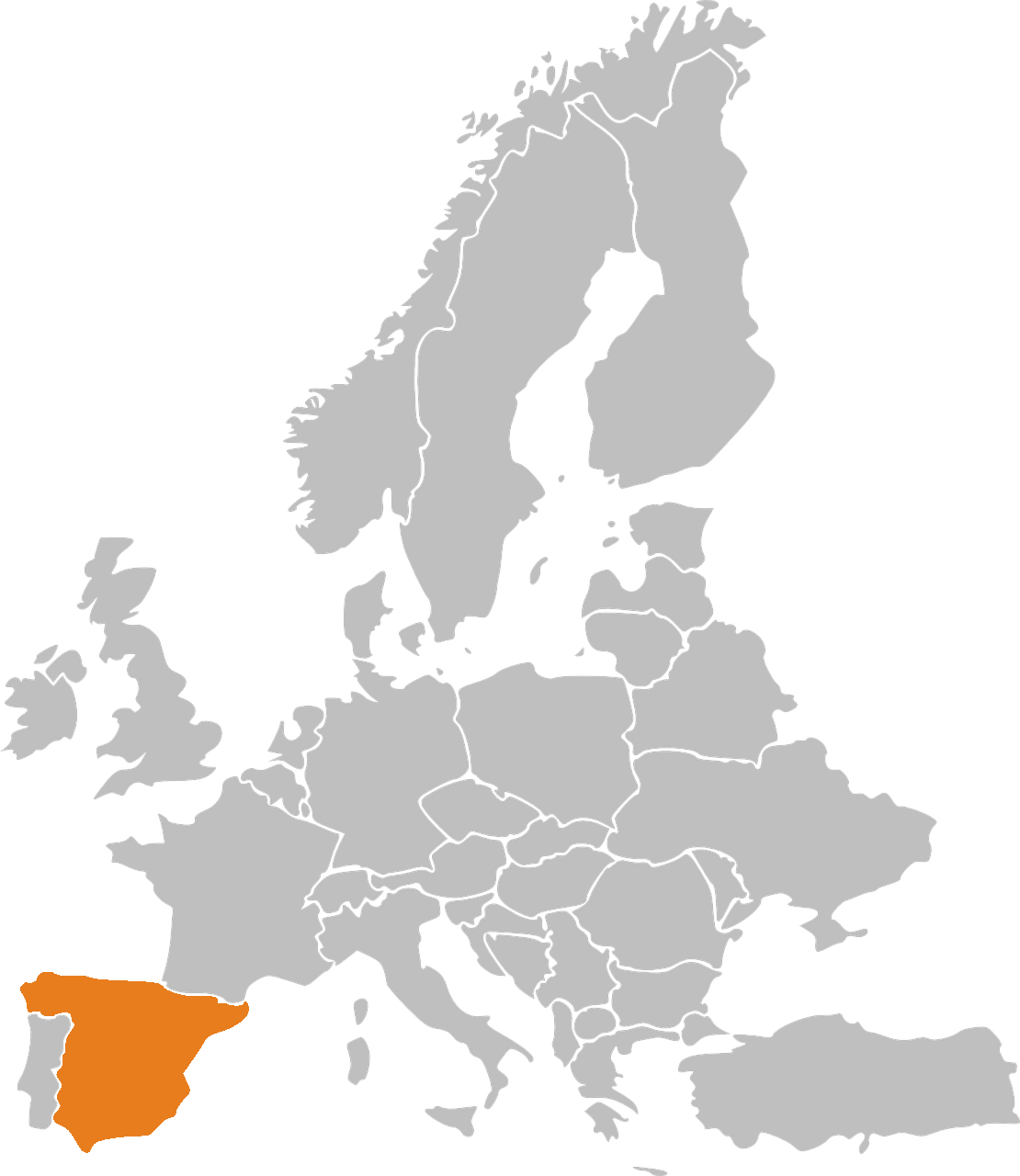 hören / schreiben
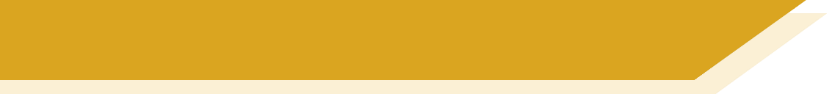 Phonetik: Stadt oder Land?
9
Spanien
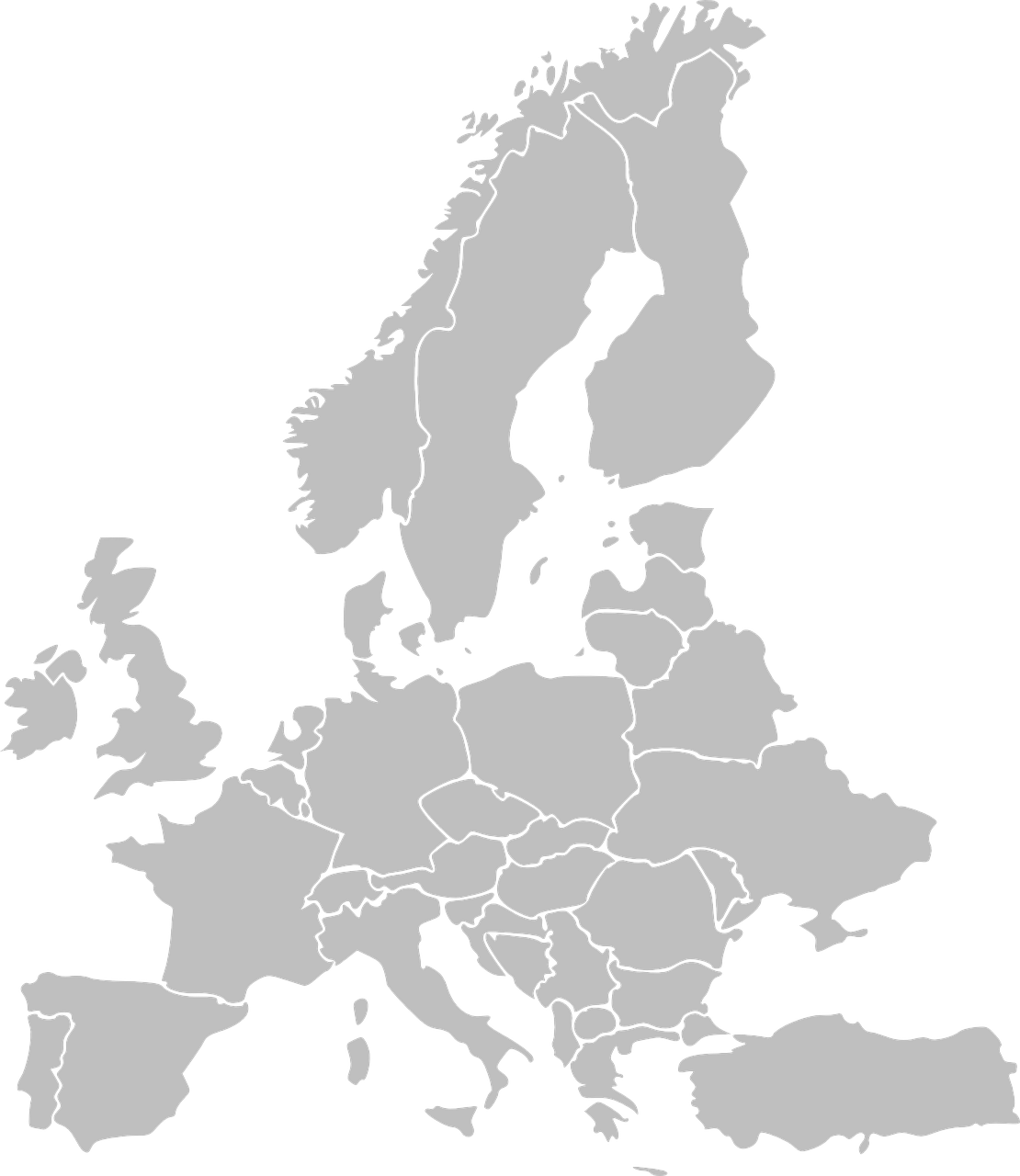 hören / schreiben
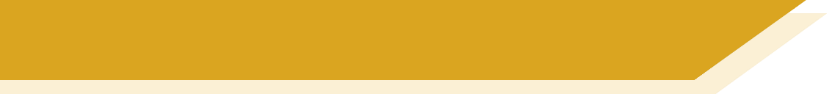 Phonetik: Stadt oder Land?
10
Lienz
Note that when followed by –n, [ie] sometimes sounds as two syllables.  Wie sagt man…?SpanienItalienLienz
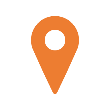 besuchen
[to visit | visiting]
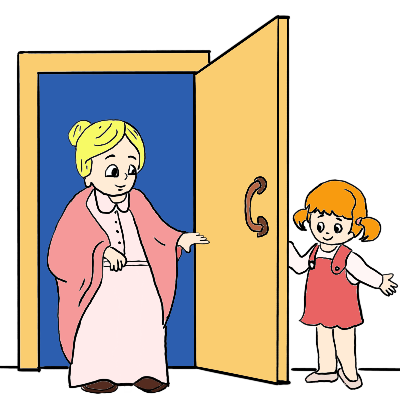 besucht
[visits | is visiting]
[Speaker Notes: Timing: 3 minutes for sequence of six slides

Aim: to introduce the long and short forms of the verb ‘besuchen’, bearing in mind that students have had a substantial holiday period and will not have done pre-learning for the lesson.  As the learning contrasts present and past (perfect) forms, it is important that students are thoroughly familiar with both the infinitive and short form in the present, before they are presented with the past (perfect) forms.

Procedure
 Bring up the word [besuchen] on its own, say it, students repeat it, and remind them of the phonics. Draw attention to [SSC – s (like English ‘z’)]
 Try to elicit the meaning from the students. Students have had explicit teaching that the present tense in German communicates two different present tense meanings in English. This reinforces that learning. Emphasise the two meanings for the short form, reminding students that German only has one form and does not have a direct equivalent of the grammar for ‘is + ing’, the continuous form (as covered in previous weeks).
 Bring up the picture, and, if using gestures, a possible gesture would be [mime knocking on a door, as though you were going to visit someone’s house].
 Then bring up the English translations.  Emphasise the two meanings for the infinitive.
 Bring up the short form [besucht], say it, students repeat it. 
Try to elicit the meaning from the students. Emphasise the two meanings for the short form.]
besuchen
[to visit |visiting]
besucht
[visits | is visiting]
[Speaker Notes: Cycle through the long and short form again.]
besucht
[visits | is visiting]
Sie besucht die Türkei.
[She visits | is visiting Turkey.]
[Speaker Notes: Introduce the short form in a sentence.]
besuchen
[to visit | visiting]
Sie will ihre Oma besuchen.
[She wants to visit her granny.]
[Speaker Notes: Introduce the long form in a sentence.]
besucht
[visits | is visiting]
besucht
Sie ________ die Türkei.
[She visits | is visiting Turkey.]
[Speaker Notes: Cycle through the short form in context again.]
besuchen
[to visit | visiting]
besuchen
Sie will ihre Oma ___________.
[She wants to visit her granny.]
[Speaker Notes: Cycle through the long form in context again.]
kaufen
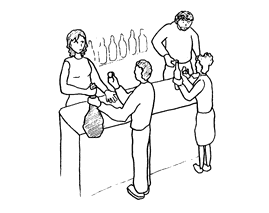 [to buy | buying]
kauft
[buys | is buying]
[Speaker Notes: Timing: 3 minutes for sequence of six slides

Aim: to introduce the long and short forms of the verb ‘kaufen’, bearing in mind that students have had a substantial holiday period and will not have done pre-learning for the lesson.  As the learning contrasts present and past (perfect) forms, it is important that students are thoroughly familiar with both the infinitive and short form in the present, before they are presented with the past (perfect) forms.

Procedure
 Bring up the word [kaufen] on its own, say it, students repeat it, and remind them of the phonics. Draw attention to [SSC – au (like in ‘Haus’)]
 Try to elicit the meaning from the students. Students have had explicit teaching that the present tense in German communicates two different present tense meanings in English. This reinforces that learning. Emphasise the two meanings for the short form, reminding students that German only has one form and does not have a direct equivalent of the grammar for ‘is + ing’, the continuous form (as covered in previous weeks).
 Bring up the picture, and, if using gestures, a possible gesture would be [mime taking a wallet out of your pocket and handing over money].
 Then bring up the English translations.  Emphasise the two meanings for the infinitive.
 Bring up the short form [kauft], say it, students repeat it. 
Try to elicit the meaning from the students. Emphasise the two meanings for the short form.  

Note: Students have had explicit teaching that the present tense in German communicates two different present tense meanings in English. This reinforces that learning. Emphasise the two meanings for the short form, reminding students that German only has one form and does not have a direct equivalent of the grammar for ‘is + ing’, the continuous form (as covered in previous weeks).]
kaufen
[to buy | buying]
kauft
[buys | is buying]
[Speaker Notes: Cycle through the long and short form again.]
kauft
[buys | is buying]
Er kauft Souvenirs.
[He buys | is buying souvenirs.]
[Speaker Notes: Introduce the short form in a sentence.]
kaufen
[to buy | buying]
Sie will Kleidung kaufen.
[She wants to buy clothes.]
[Speaker Notes: Introduce the long form in a sentence.]
kauft
[buys | is buying]
kauft
Er _____ Souvenirs.
[He buys | is buying souvenirs.]
[Speaker Notes: Cycle through the short form in context again.]
kaufen
[to buy | buying]
kaufen
Er will Kleidung ________.
[He wants to buy clothes.]
[Speaker Notes: Cycle through the long form in context again.]
lesen
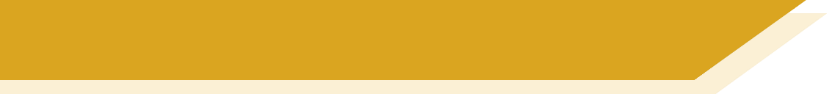 Vokabeln
August
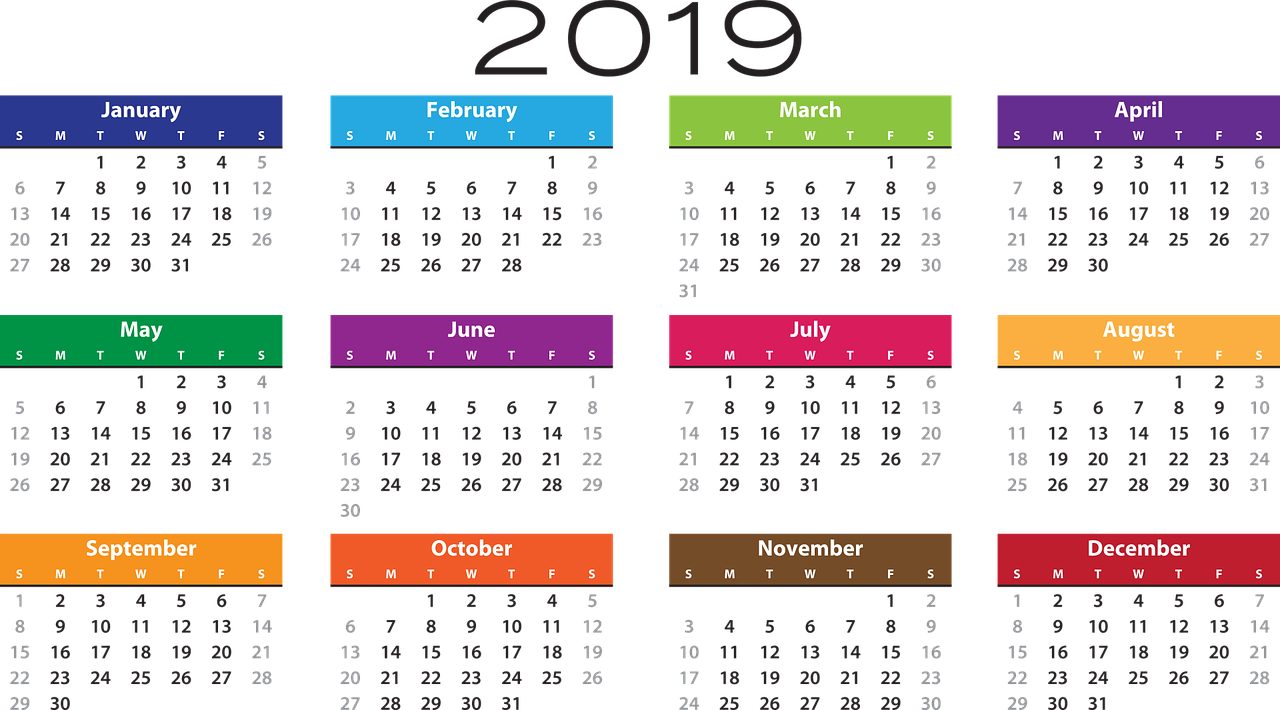 [Speaker Notes: Timing: 3 minutes totalAim: Practise the new vocabulary for this week. Students are unlikely to have done any pre-learning, so we will return to the vocab at the end of this lesson.Procedure:1. Read word out loud
2. Click to display illustration
3. Elicit translationWord frequency (1 is the most frequent word in German): 8.1.1.1 - besuchen [820] erleben [570] kaufen [506] August [1929] Ferien [3448] Juli [1544]  Kleidung [2820]  Kultur [594] Spaß [1045] Tour [2640] Türkei [922] dieser, diese, dieses [24]  letzter, letzte, letztes [152] schon [61] selbst, selber [101]Source:  Jones, R.L. & Tschirner, E. (2006). A frequency dictionary of German: core vocabulary for learners. Routledge]
lesen
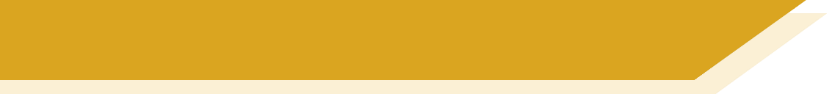 Vokabeln
Ferien (holidays) is always plural. Holiday is der Urlaub.
die Ferien
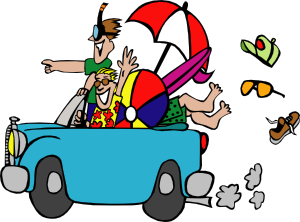 lesen
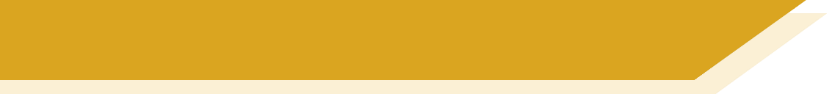 Vokabeln
Juli
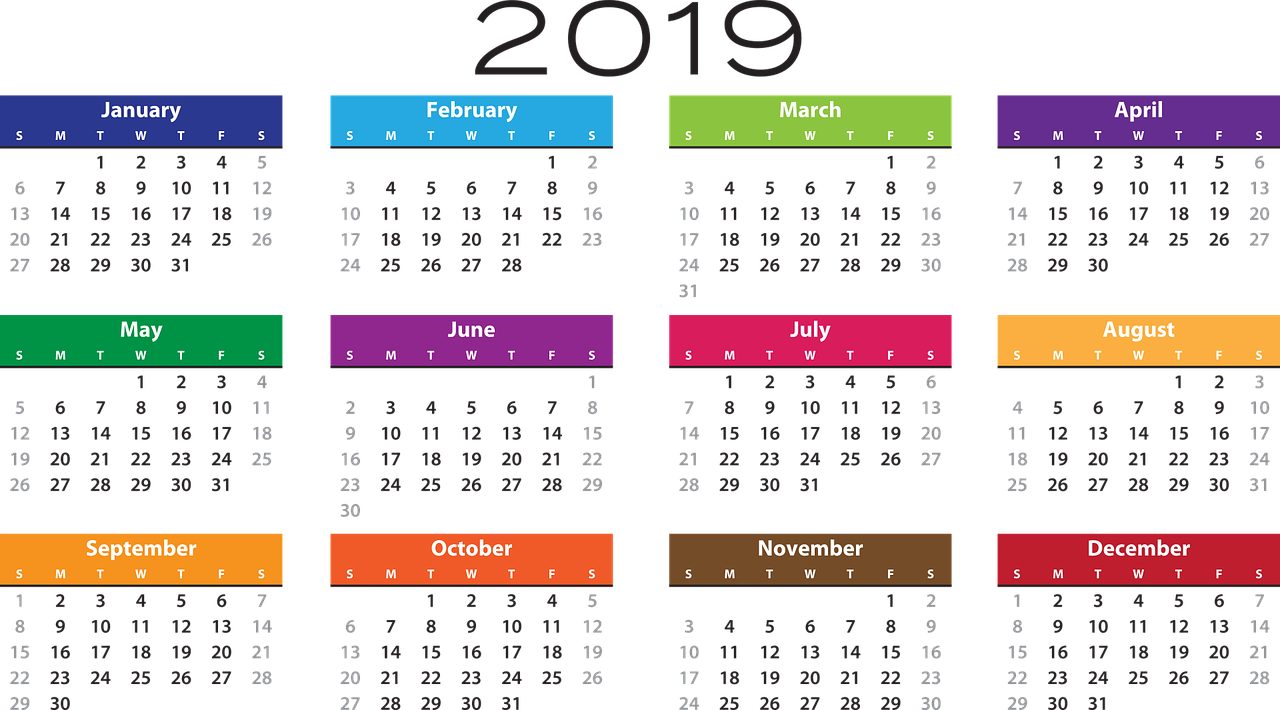 lesen
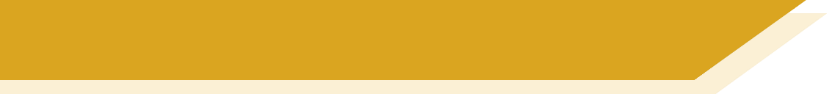 Vokabeln
die Kleidung
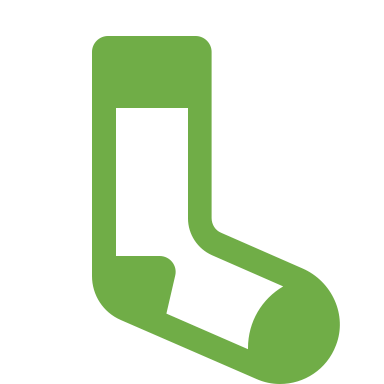 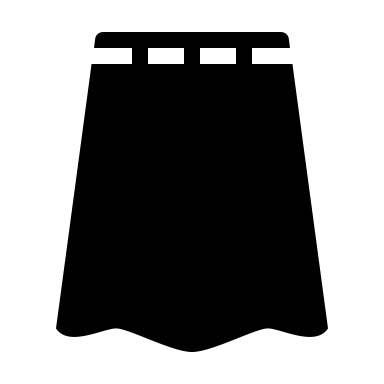 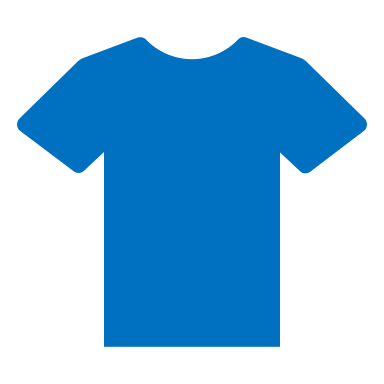 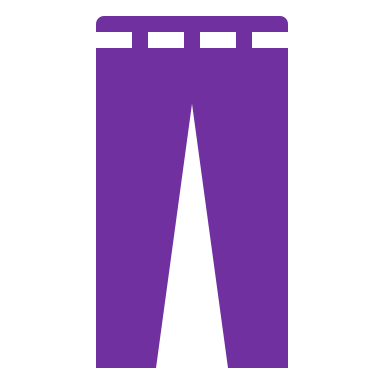 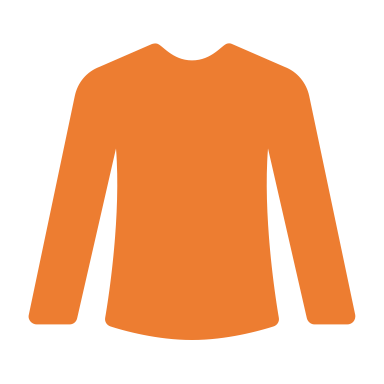 lesen
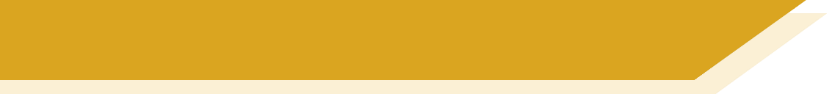 Vokabeln
die Kultur
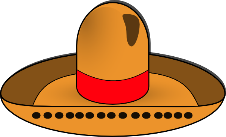 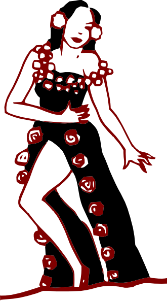 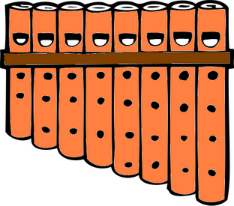 lesen
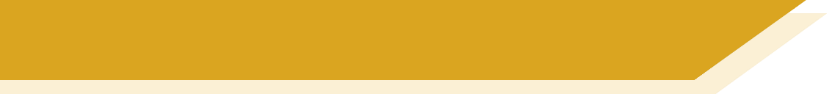 Vokabeln
erleben
[to experience]
lesen
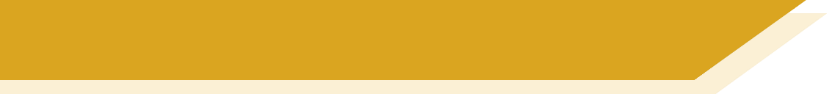 Vokabeln
der Spaß
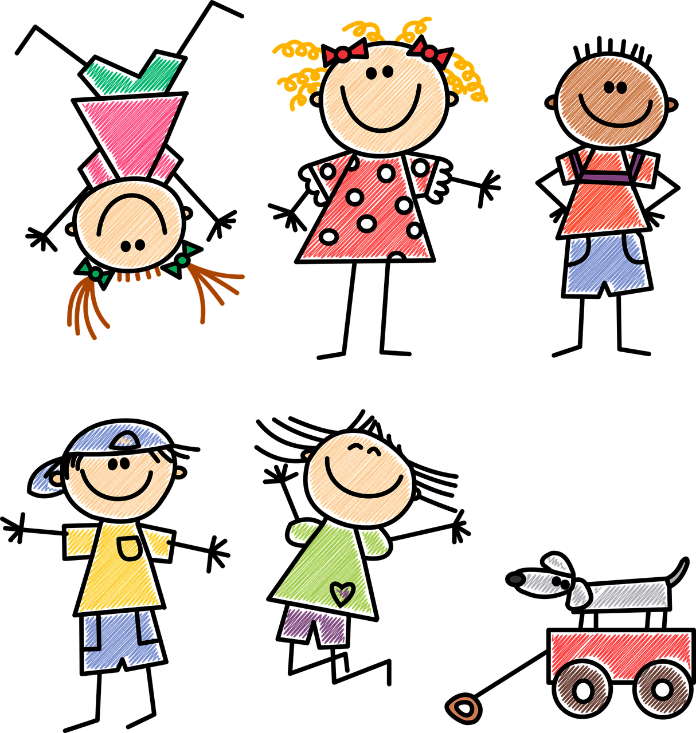 lesen
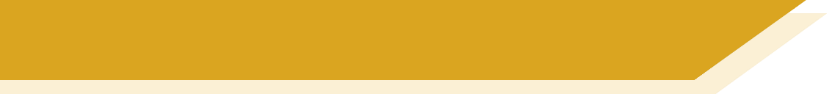 Vokabeln
die Tour
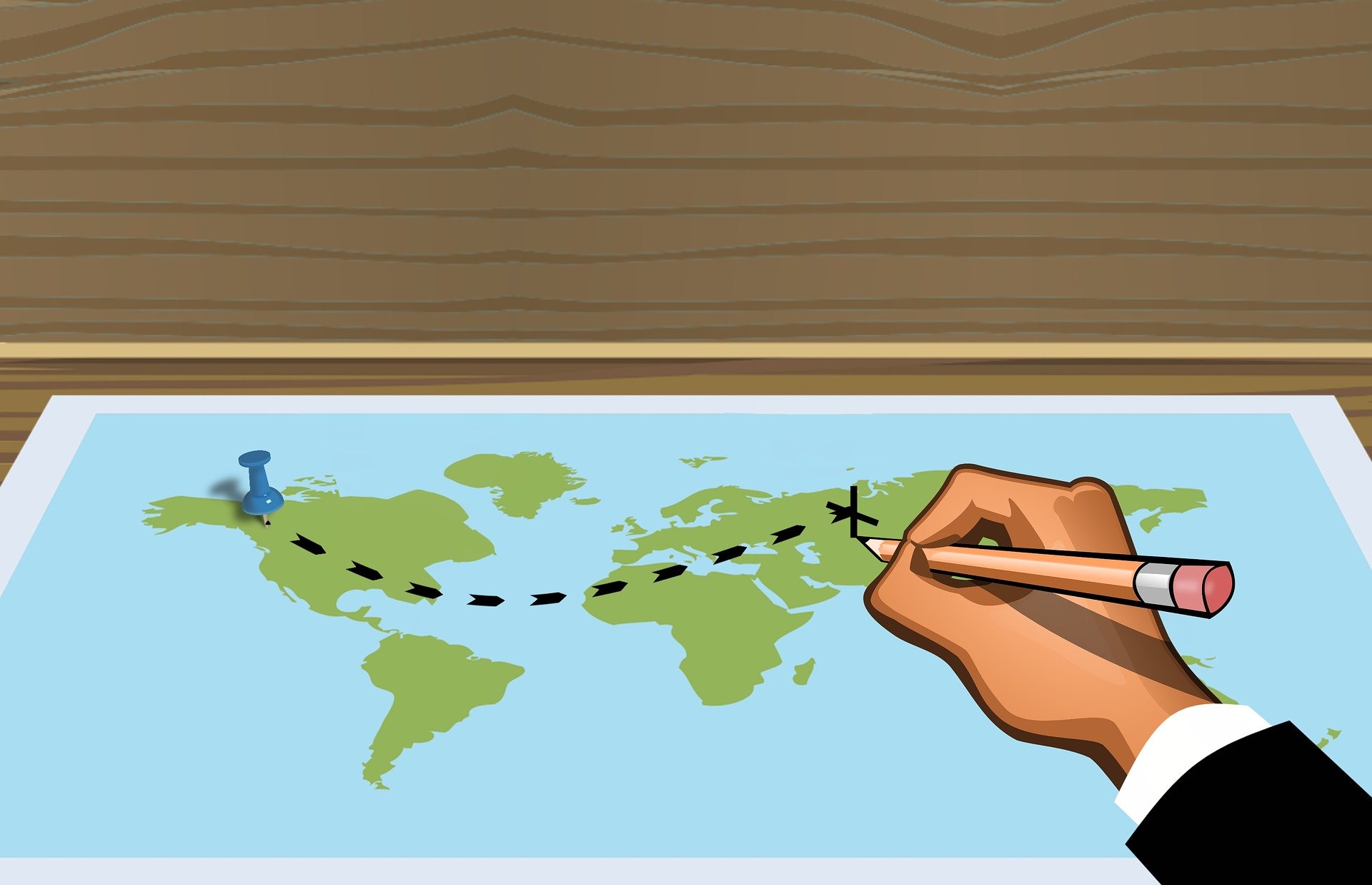 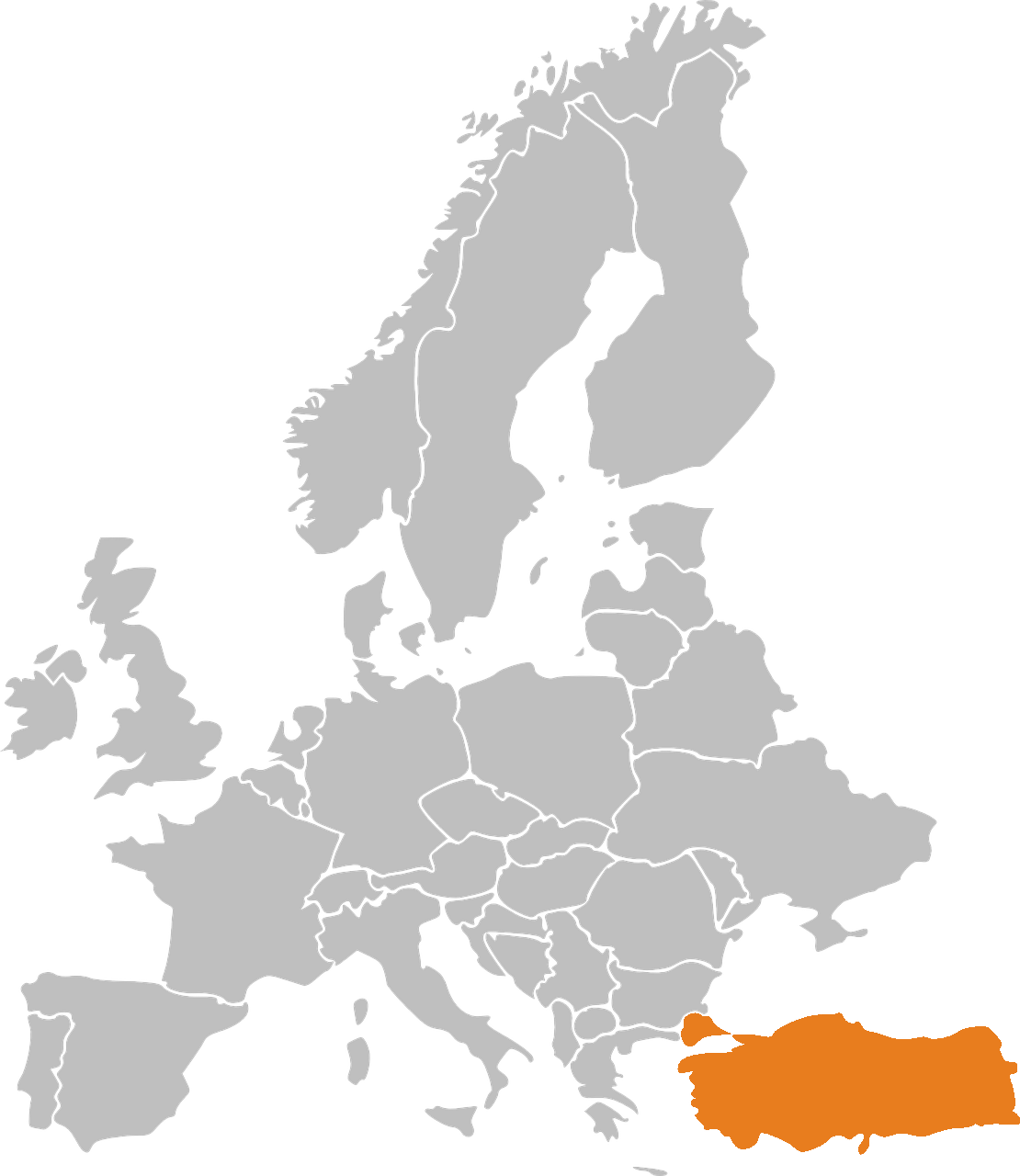 lesen
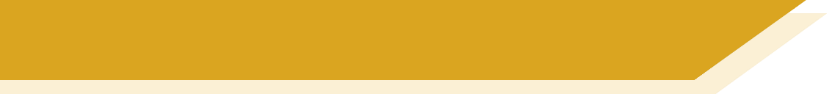 Vokabeln
die Türkei
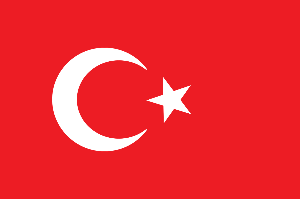 lesen
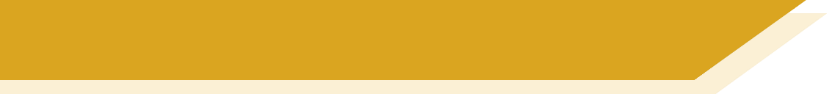 Vokabeln
letzter, letzte, letztes
[last]
lesen
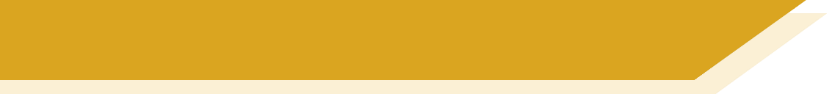 Vokabeln
dieser, diese, dieses
[this]
lesen
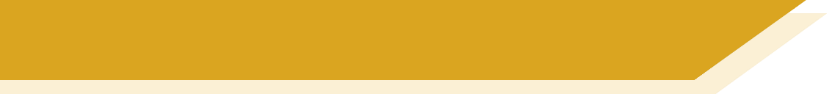 Vokabeln
selbst, selber
[-self]
lesen
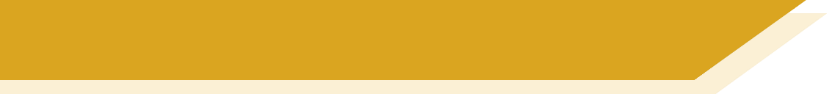 Vokabeln
schon
[already]
lesen
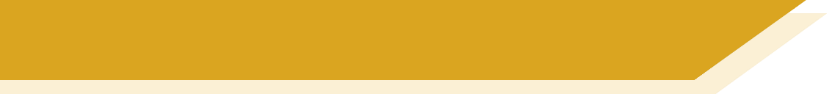 Vokabeln
die 
Kultur
August
Juli
die 
Ferien
die Kleidung
July
holidays
clothing
culture
August
erleben
kaufen
besuchen
to experience,
experiencing
to buy,
buying
to visit, 
visiting
this
dieser,
diese,
dieses
tour
beginnen
selbst,
selber
werfen
die 
Tour
to begin, beginning
-self
to throw,
throwing
schon
already
ziehen
to pull, pulling
gewinnen
erhalten
letzter,
lezte,
letztes
to receive, receiving
to win,
winning
die 
Türkei
last
Turkey
fun
der Spaß
[Speaker Notes: Timing: 2 minutesAim: This slide practises the spoken form and meaning of the new vocabulary introduced this week, and some of the revisited vocabulary.  Timed spoken speed recall.

Procedure:
The activity is designed like a scratch card. On clicks, the English translations appear in a random order.
Click to select a word (the word will change colour). Ask Wie heißt das auf Englisch?
Click again to trigger a 5-second ‘scratch’ animation, which slowly reveals the English equivalent. Students must race against the timer and try to say the word before it is fully revealed.

Word frequency (1 is the most frequent word in German): 8.1.1.1 - besuchen [820] erleben [570] kaufen [506] August [1929] Ferien [3448] Juli [1544]  Kleidung [2820]  Kultur [594] Spaß [1045] Tour [2640] Türkei [922] dieser, diese, dieses [24]  letzter, letzte, letztes [152] schon [61] selbst, selber [101]7.3.2.4 - ziehen [266] gewinnen [408] erhalten [283] beginnen [239] werfen [672] Source:  Jones, R.L. & Tschirner, E. (2006). A frequency dictionary of German: core vocabulary for learners. Routledge]
Note the word order!The past participle goes at the end of the sentence.
Grammatik
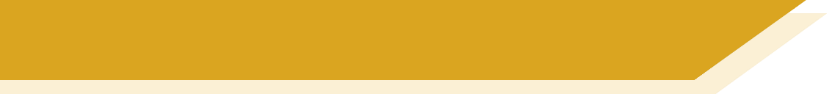 Past (perfect) tense
To talk about what you did, use the present tense of ‘haben’ and a past participle:
Present
Past (perfect)
Ich
habe
eine Tour
Ich
mache
eine Tour.
gemacht.
I
have
a tour.
done
I’m
doing
a tour.
a tour.
I
did
I
do
a tour.
Regular past participles sandwich the stem with ge- and –t.
Some verbs don’t add –ge! 
besuchen  besucht
erleben   erlebt
It would be harder to pronounce them if they did!
t
machen
ge
mach

spielen
ge
t
spiel

t
kaufen
ge
kauf

[Speaker Notes: Timing: 3 minutesAim: To explain how to form and use the 1st person singular (I-form) perfect tense in German.Procedure:1. Present and carefully read each statement.
2. Wherever possible, elicit the English from students before presenting it.

Word frequency (1 is the most frequent word in German): Tour [2640] spielen [205] kaufen [506] machen [58] besuchen [820]Source:  Jones, R.L. & Tschirner, E. (2006). A frequency dictionary of German: core vocabulary for learners. Routledge]
lesen
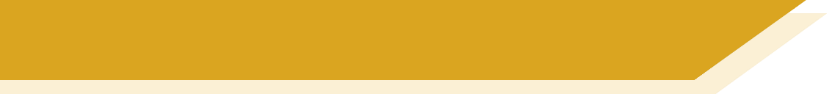 Was sagt Mia?
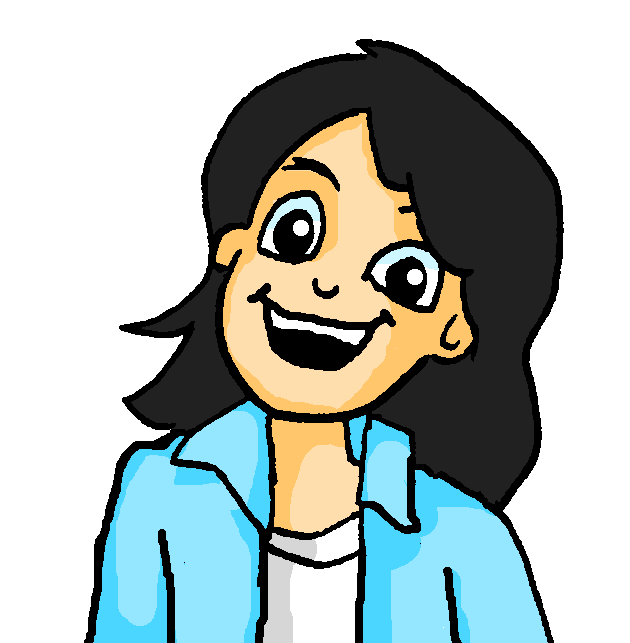 Present or past?  Ich oder ich habe?
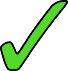 _______
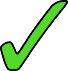 _______
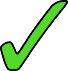 _______
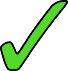 _______
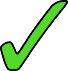 _______
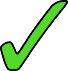 _______
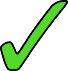 _______
_______
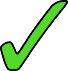 [Speaker Notes: Timing: 5 minutesAim: Reading activity to practise noticing the the present form or past participle.Procedure:1. Remind that it is the presence of a past participle at the end of the sentence that is the cue for ‘ich habe’.
2. Read the sentences.
3. Which word(s) fit in the gap?

Frequency rankings of vocabulary introduced and revisited this week (1 is the most common word in German): 
8.1.1.1 - besuchen [820] erleben [570] kaufen [506] August [1929] Ferien [3448] Juli [1544]  Kleidung [2820]  Kultur [594] Spaß [1045] Tour [2640] Türkei [922] dieser, diese, dieses [24]  letzter, letzte, letztes [152] schon [61] selbst, selber [101]7.3.2.4 - ziehen [266] gewinnen [408] erhalten [283] beginnen [239] legen [296] werfen [672] mischen [2105]  das Ziel [325] die Mitte [756] der Punkt [427]  jeder, jede, jedes [88] 
7.2.2.5 - lassen [82] nehmen [141] halten [144] dann [33] zuerst [726] spät(er) [171] danach [437] schließlich [307] deshalb [264]]
hören
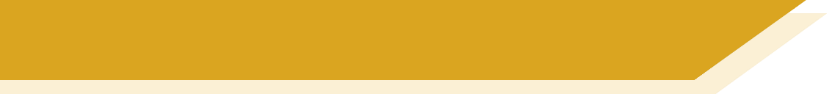 Grammatik
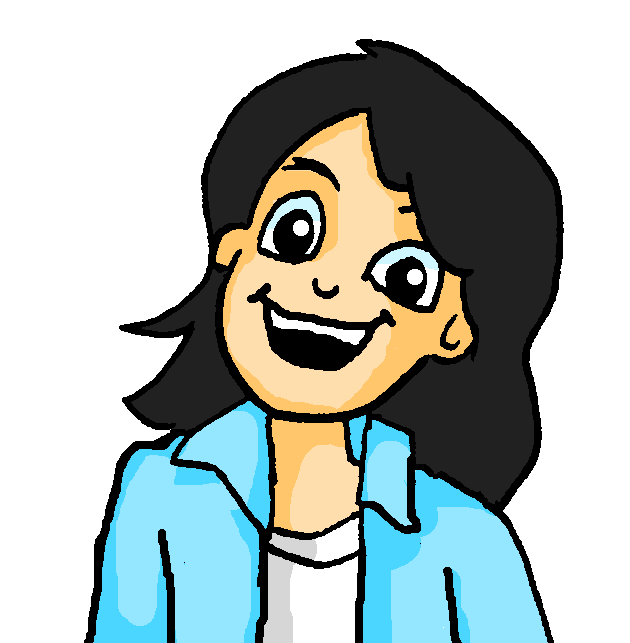 Mia telefoniert.  Was sagt sie?
Hör dir die Sätze an. Ich oder ich habe?
1
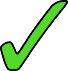 2
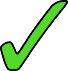 3
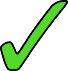 4
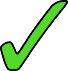 5
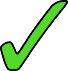 6
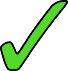 7
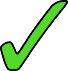 8
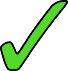 [Speaker Notes: Timing: 5 minutesAim: Practising to notice the present form or past participle.Procedure:1. Click on number to play sound.
2. Say whether they have been done (ich habe xxx) or are being done (ich xxx).

Transcript:1. [Ich habe] die Stadt besucht.
2. [Ich habe] immer Spaß gehabt.
3. [Ich] mache eine Radtour.
4. [Ich] spiele oft Fußball.
5. [Ich habe] manchmal gekocht.
6. [Ich habe] in der Türkei Kleidung gekauft.
7. [Ich] lerne ein bisschen Türkisch.
8. [Ich] wohne in einem Ferienhaus.]
Grammatik
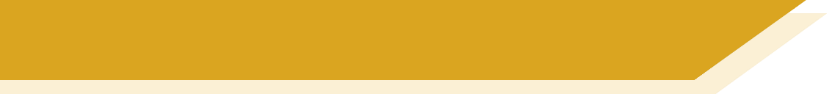 Und auf Englisch?
The perfect tense in German can be translated in two ways in English:

Ich habe Berlin besucht.  
				 I have visited Berlin.
				 I visited Berlin.

The English meaning we use often depends on information about when it happened. 

Specified times that are finished use simple past.
Ich habe im August Berlin besucht  I visited Berlin in August.

Unspecified, general times in the past use present perfect.
Ich habe oft Berlin besucht  I have often visited Berlin.
Other words to look out for: im Juli, letzten Monat, letztes Jahr.
Other words to look out for: schon, nie
[Speaker Notes: Timing: 3 minutesAim: To present the two different translations of the German perfect tense.Procedure:1. Go through the information on the slide using the animation.]
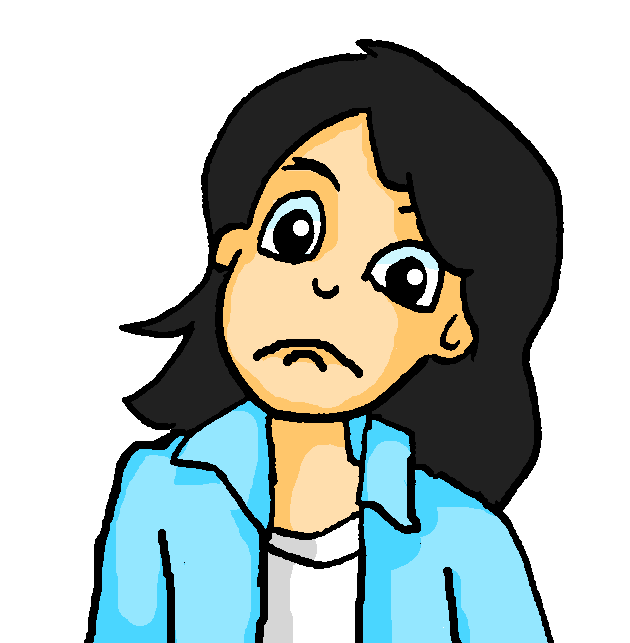 lesen
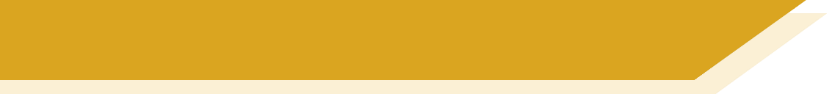 Mia findet Englisch schwierig!
Kannst du helfen? Wie heißen die Säzte auf Englisch?
I visited   |   I have visited
I have never stayed | I never stayed
I already experienced | I have already experienced
I have bought| I bought
I had | I have had
I always made| I have always made
I have taken| I took
I made| I have already made
[Speaker Notes: Timing: 5 minutesAim: To practise translating the German perfect tense into English. Procedure:1. Model the task using number 1. 2. Remind students to look carefully at the temporal adverbs.
3. Complete each sentence and then feed back.  This knowledge is very new and the process of establishing it needs to be very supported.

Word frequency (1 is the most frequent word in German): 8.1.1.1 - besuchen [820] erleben [570] kaufen [506] August [1929] Ferien [3448] Juli [1544] Kleidung [2820] Kultur [594] Spaß [1045] Tour [2640] Türkei [922] dieser, diese, dieses [24]  letzter, letzte, letztes [152] schon [61] selbst, selber [101]Source:  Jones, R.L. & Tschirner, E. (2006). A frequency dictionary of German: core vocabulary for learners. Routledge]
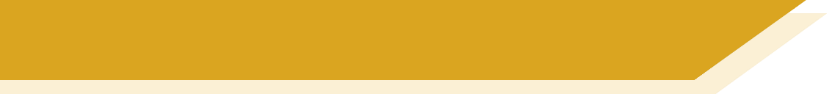 Grammatik
sprechen / hören
Start present sentences with ‘ich’
Finish the sentence with the present:  mache Fotos.
1] Person B
1] Person A
Present
1.
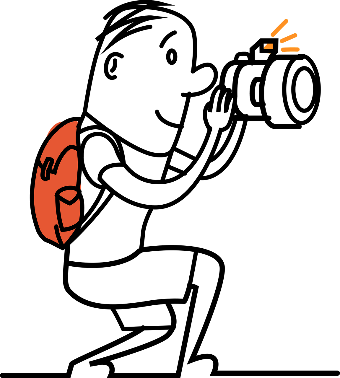 Finish the past sentence:  eine Hose gekauft.
Start past sentences with ‘ich habe’
2] Person A
2] Person B
Past
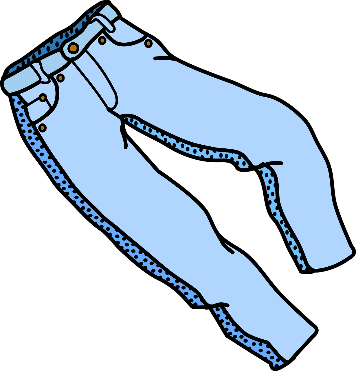 1.
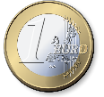 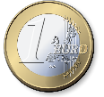 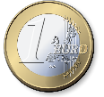 [Speaker Notes: EXAMPLE SLIDE to model the speaking task.  The following slide NOT to be displayed, but printed.NOTE: this is for the live-in classroom version, for the video lesson version see the next two slides. 
Timing: 1 minuteAim: Trapping the form (ich vs ich habe)Procedure:1. Print slide and make sure each person has their information for round 1 and 2.
2. For round 1 person A starts a sentence with Ich (present) or Ich habe (past).
3. Person B than finishes the sentence with the activity cued on their card using the correct form of the verb.
4. Person A write down the activity.
5. For round 2 person A and B swap roles.]
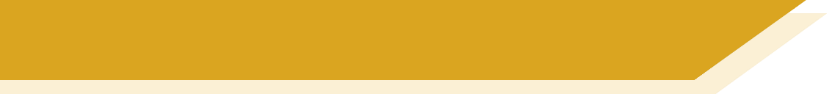 Grammatik
sprechen
1] Person B
1] Person A
Present		4. Present
Past		5. Past
Past
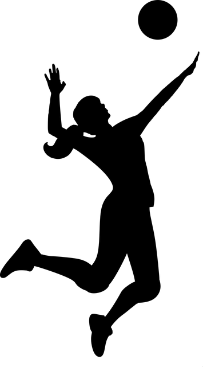 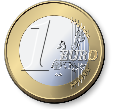 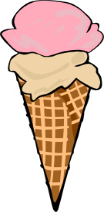 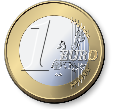 2.
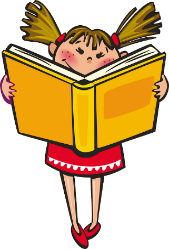 [Volleyball]
1.
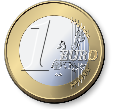 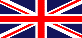 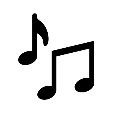 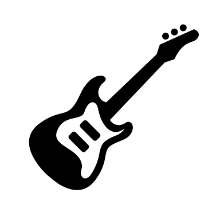 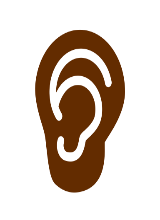 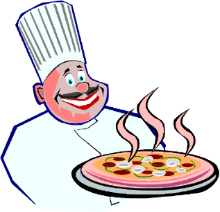 1.
3.
2] Person A
4.
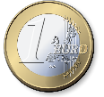 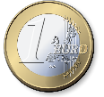 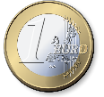 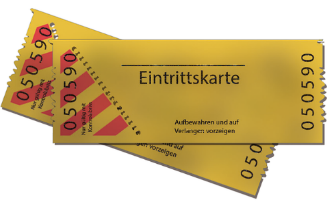 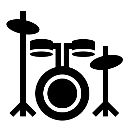 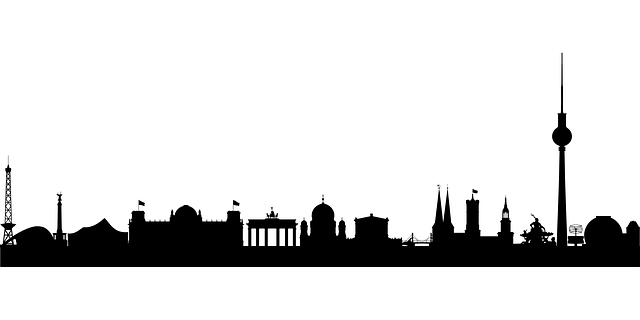 5.
[Berlin]
3.
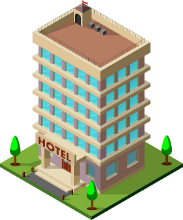 2.
2] Person B
Present		4. Present
Past		5. Past
Past
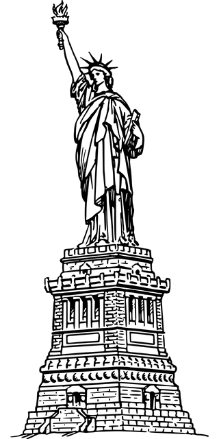 4.
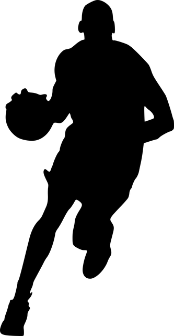 [New York]
5.
[Basketball]
[Speaker Notes: DO NOT DISPLAYNOTE: this is for the live-in classroom version, for the video lesson version see the next two slides. 
Timing: 7 minutesAim: Trapping the form (ich vs ich habe)Procedure:1. Print slide and make sure each person has their information for round 1 and 2.
2. For round 1 person A starts a sentence with Ich (present) or Ich habe (past).
3. Person B than finishes the sentence with the activity cued on their card using the correct form of the verb.
4. Person A write down the activity.
5. For round 2 person A and B swap roles.]
hören / sprechen
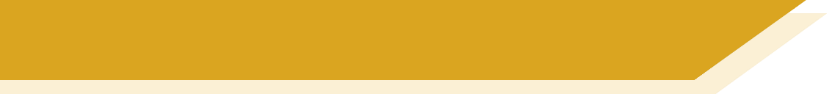 Grammatik
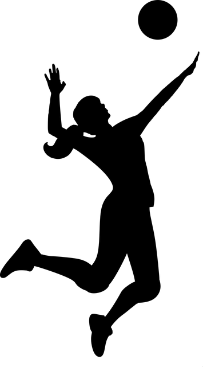 1.
I am playing volleyball
[Volleyball]
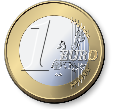 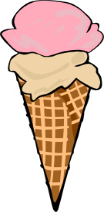 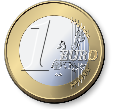 I (have) bought ice cream
2.
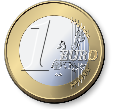 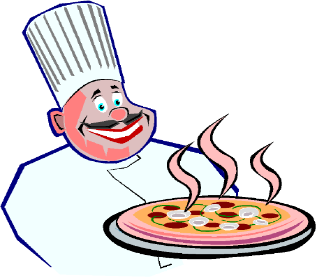 3.
I (have) made pizza
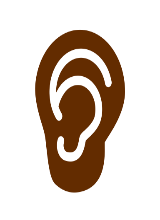 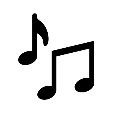 4.
I am listening to a concert
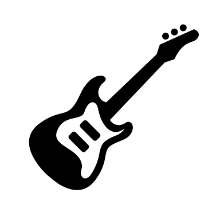 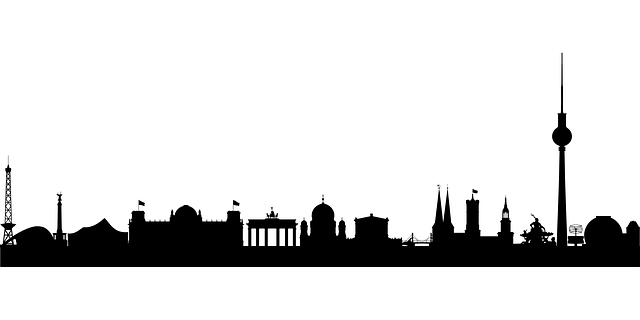 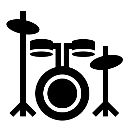 I (have) visited Berlin
5.
[Berlin]
[Speaker Notes: NOTE: This is the video lesson version of this task.
Timing: 7 minutesAim: Trapping the form (ich vs ich habe)Procedure:1. Look at the pictures.
2. Listen to the teacher saying the sentences.
3. Write down the meaning of each sentence.
4. Cycle through the answers.

Script for video teacher
Ich spiele Volleyball.
Ich habe Eis gekauft.
Ich habe Pizza gemacht.
Ich höre ein Konzert.
Ich habe Berlin besucht.

What did I say?
I am playing volleyball
I bought ice cream / I have bought ice cream
I made pizza / I have made pizza
I am listening to a concert
I visited Berlin / I have visited Berlin

Now it’s your turn!]
hören / sprechen
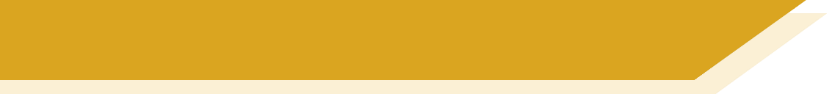 Grammatik
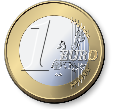 1.
Past
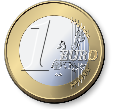 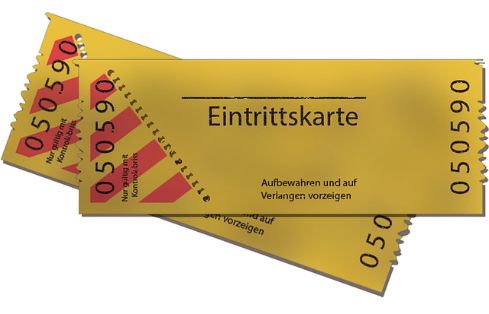 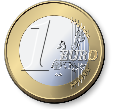 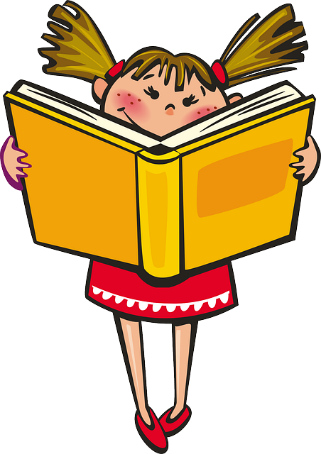 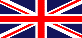 Present
2.
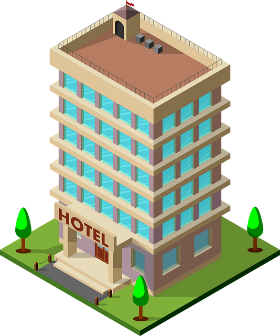 Past
3.
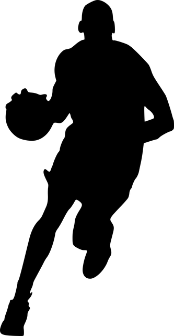 4.
Past
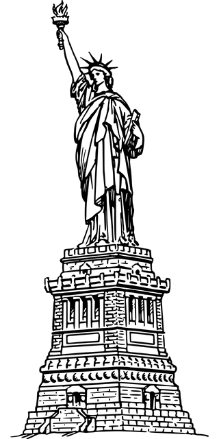 [New York]
[Basketball]
Present
5.
[Speaker Notes: NOTE: This is the video lesson version of this task.
Timing: 7 minutesAim: Trapping the form (ich vs ich habe)Procedure:1. For item use the tense and picture cues to create a sentence and speak it out loud.
2. Check the answers

Script for the video teacher:
Now it’s your turn!
You say 5 sentences to me.
…
…
…
Ok, I think you said:
Ich habe (Eintritts)karten gekauft.
Ich lerne Englisch.
Ich habe in einem Hotel gewohnt.
Ich habe Basketball gespielt.
Ich besuche New York.]
schreiben
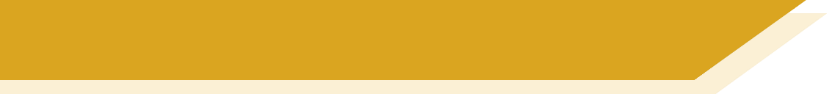 Grammatik
Du bist im Urlaub!
You are doing a lot this year, but nothing is the same as you did last year on holiday.  Write five sentences to describe your activities this year, and five to say what you did last year.   Remember to use the right verb(s) for past and present. Use all the cards.
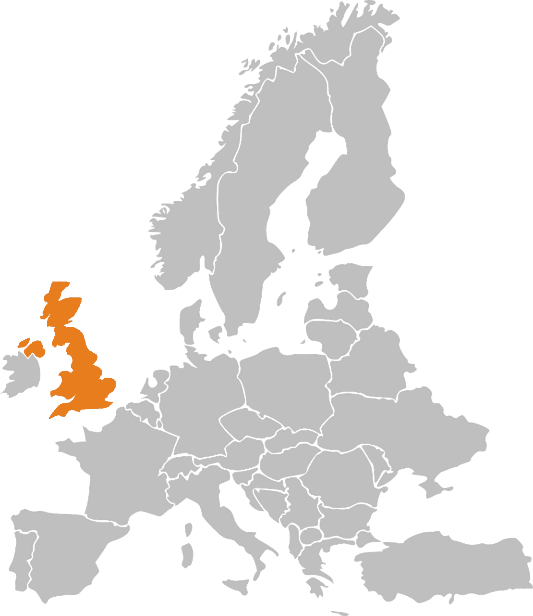 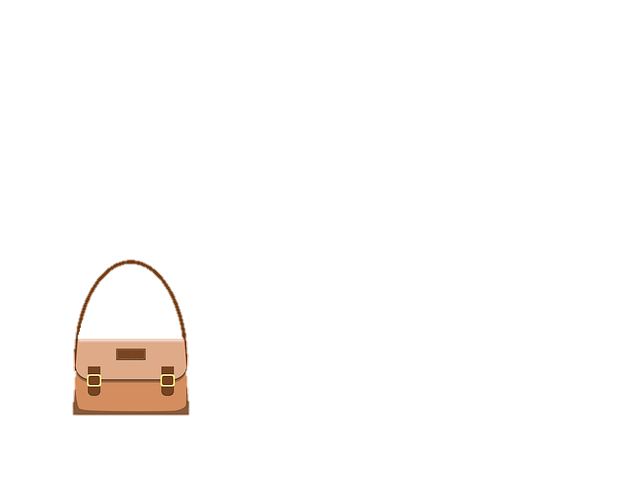 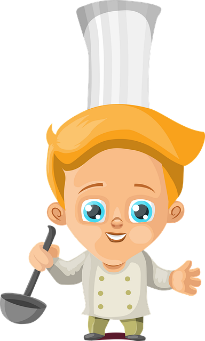 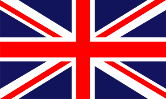 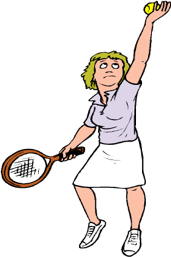 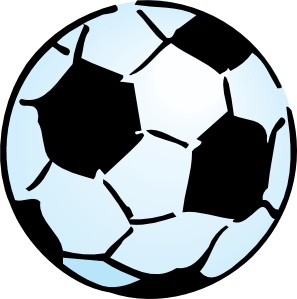 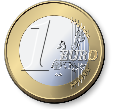 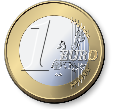 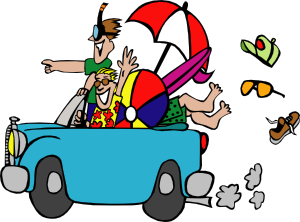 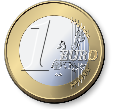 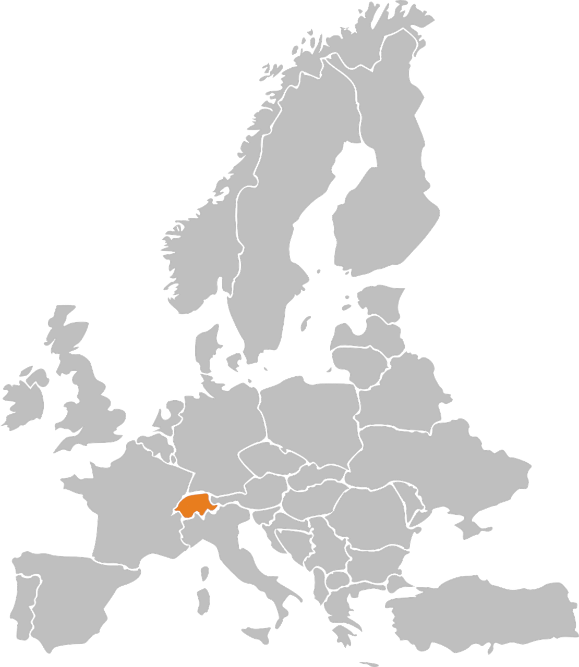 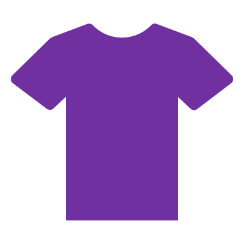 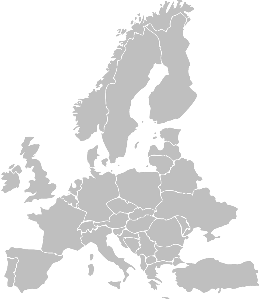 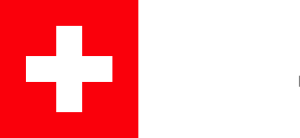 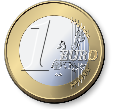 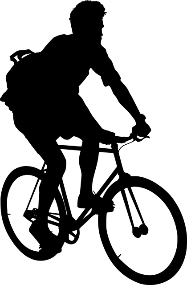 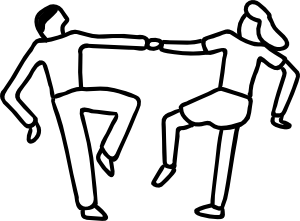 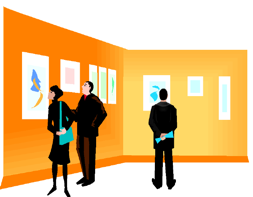 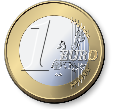 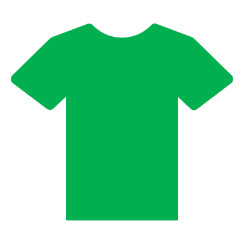 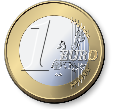 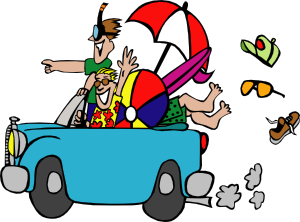 [Speaker Notes: Timing: 10 minutesAim: To practise 1st person present tense vs perfect tense in writing.Procedure:1. Use all the cards.
2. Write 5 sentences to describe your activities this year and 5 sentences to describe your activities last year.]
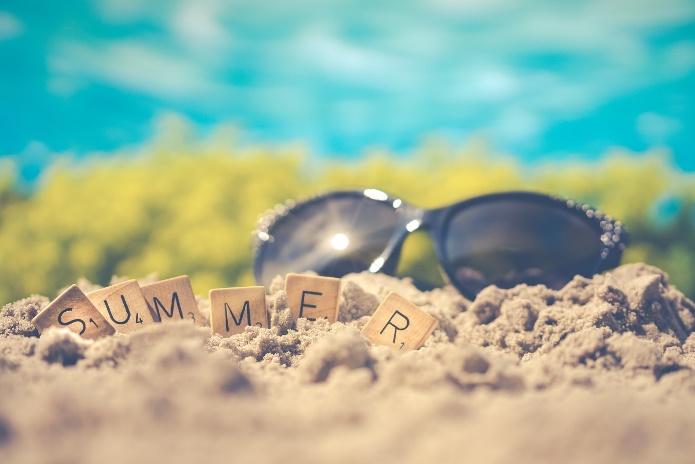 Diesen Sommer
Present vs past weak verbs
Mixed SSC
Y8 German 
Term 1.1 - Week 1 - Lesson 2
Author name(s):  Inge Alferink / Rachel Hawkes
Artwork: Steve Clarke
Date updated: 07/07/21
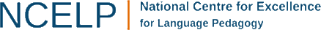 [Speaker Notes: Learning outcomes (lesson 2):
Consolidate the present and perfect 1st person singular
Introduce new determiners
In + indefinite article (Row 3)

Frequency rankings of vocabulary introduced this week (1 is the most common word in German): 

8.1.1.1 - besuchen [820] kaufen [506] selbst, selber [101] welcher, welche, welches [122] August [1929] Ferien [3448] Juli [1544]  Kleidung [2820]  Kultur [594] Spaß [1045]  Tour [2640]  Türkei [922]   letzten Monat [152/316] 

Frequency rankings of vocabulary revisited this week (1 is the most common word in German): 

7.3.2.4 - ziehen [266] gewinnen [408] erhalten [283] beginnen [239] legen [296] werfen [672] mischen [2105]  das Ziel [325] die Mitte [756] der Punkt [427]  jeder, jede, jedes [88] 

7.2.2.5 - lassen [82] nehmen [141] halten [144] dann [33] zuerst [726] spät(er) [171] danach [437] schließlich [307] deshalb [264]]
Kultur
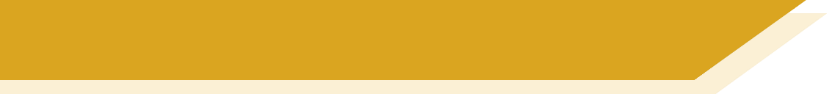 Referring to inhabitants of a place
To refer to an inhabitant of a place in German, we usually add –er to the place name:
Notice that we do not say ‘ein Leipziger’
(the indefinite article is omitted in German!)
This is a bit like saying ‘I am a Londoner’ in English!
e.g. Er ist Leipziger.
He is a Leipziger (i.e. from Leipzig).
US President Kennedy famously made this little error, when he said in a speech to the people in Berlin in 1963: 
‘Ich bin ein Berliner.’ 
(I am a doughnut!)
What did he mean to say?
So someone from Hamburg would say:
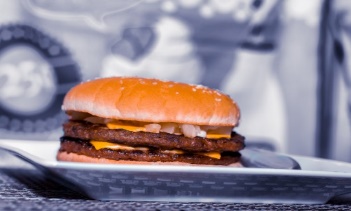 Ich bin Hamburger.
Ich bin ein Hamburger!
NOT:
...and somebody from Frankfurt:
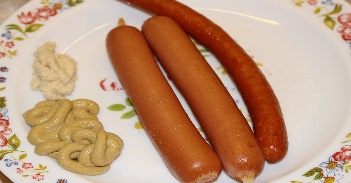 Ich bin ein Frankfurter!
Ich bin Frankfurter.
NOT:
...and somebody from Berlin:
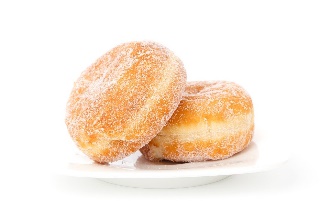 Ich bin Berliner.
Ich bin ein Berliner!
NOT:
[Speaker Notes: Timing (grammar slide)
3 minutes

Aim 
This slide describes how to refer to a inhabitant of a particular town in German, as well as pointing out the comic consequences of neglecting to omit the definite article before the noun!

Suggested procedure 
1. Click on the mouse to animate the explanation.
2. Check students’ understanding at all stages.]
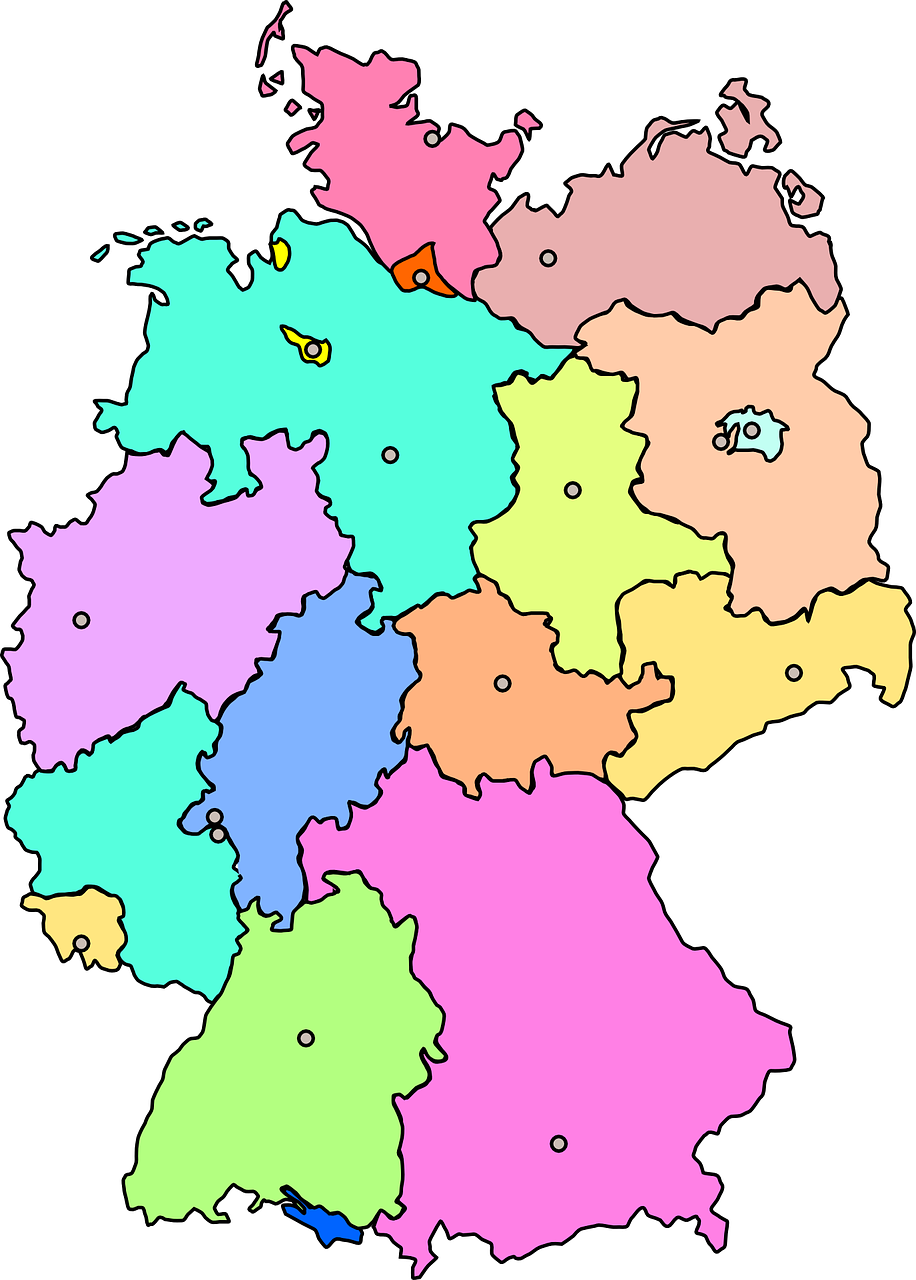 Kiel
lesen / sprechen
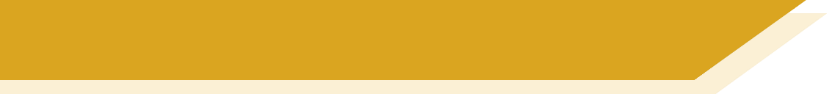 Phonetik
Potsdam
Bremen
Düsseldorf
Magdeburg
Mainz
Dresden
Saarbrücken
Erfurt
Stuttgart
[Speaker Notes: Timing: 5 minutesAim: In this activity various SSCs are revisited. Students pronounce novel words (names of cities) using the SSC knowledge they have so far accumulated. This activity builds in some cultural knowledge as the cities are the capitals of some of the German provinces (Bundesländer).  They then apply the pattern for naming the inhabitants of a place.  The aim here is not that students learn these as words, but to understand the concept of the pattern and to put their phonics knowledge into practice.Procedure:1. Read the names of the cities out loud.
2. Go through the cities again, but now say what an inhabitant of the city would be called (like Hamburg – Hamburger on the previous slide).
3. Click place names to hear the name of the inhabitants.Note that we have included few that deviate slightly from the pattern (in bold below), essentially dropping a syllable.
Transcript:Bremer
Düsseldorfer
Mainzer
Saarbrücker
Stuttgarter
Kieler
Potsdamer
Magdeburger
Dresdner, sometimes Dresdener
Erfurter]
hören
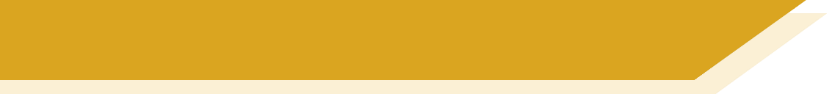 Vokabeln
Hör dir die Wörter an. Hast du diese Wörter auf Deutsch gehört?
x
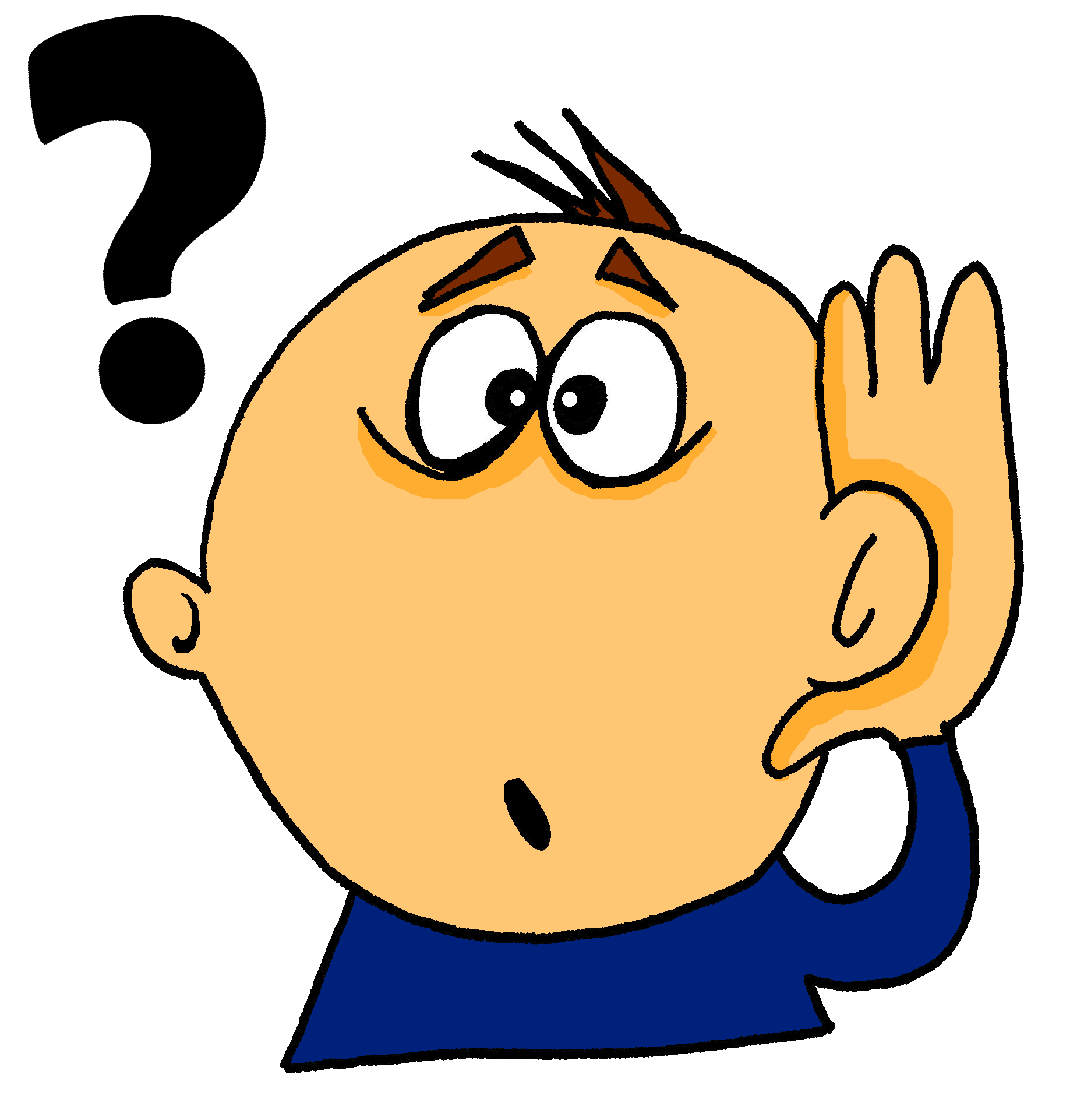 first
zuerst
1
erhalten
to receive / receiving
2
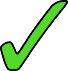 das Ziel
goal
3
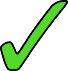 x
to mix / mixing
mischen
4
x
in the end
schließlich
5
[Speaker Notes: Timing: 3 minutesAim: To practise vocabulary in the spoken modality.Procedure:1. Click on the number to play the sound.
2. Listen to the German words.
3. On a click and English word will appear. Was the word included in the German set?

Transcript:1. Später – Danach – Schließlich – jetzt  First
2. Lassen – erhalten – halten – beginnen  To receive
3. das Ziel – die Mitte – der Punkt – der Spieler  the goal
4. Ziehen – nehmen – legen – werfen  to mix
5. deshalb – leider – aber – ziemlich  in the end]
Grammatik
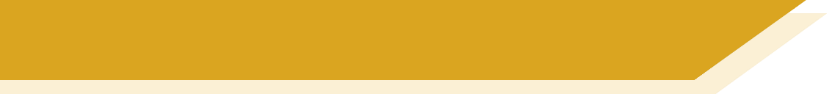 Letzter, letzte, letztes
In German, the adjective letzt- means ‘last’.
It works like nächst-, taking endings according to the gender of the thing it describes:
Remember - these are the Row 2 endings.
der Monat
letzten Monat (last month)
die Woche
letzte Woche (last week)
das Jahr
letztes Jahr (last year)
Another German adjective that works in the same way is  dies- (this).
And you already know jeder, jede, jedes(every)
der Monat
diesen Monat (this month)
die Woche
diese Woche (this week)
letzt- always refers to the past, but dies- and jed-can refer to present or past
das Jahr
dieses Jahr (this year)
[Speaker Notes: Timing (grammar slide)
5 minutes

Aim 
This slide explains how to form three useful past time adverbials (which are part of this week’s new vocabulary set) using the German adjective letzt, and comparing this to nächst, as met previously in 7.3.2.5 – one of the week’s whose vocabulary is being revisited this week. The Row 2 adjective agreement is again detailed, and the fact that Word Order 2 (as first met in 3.1.1 with adverbs of time) is required here is pointed out. 

Suggested procedure 
1. Click on the mouse to animate the explanation.
2. Check students’ understanding at all stages.]
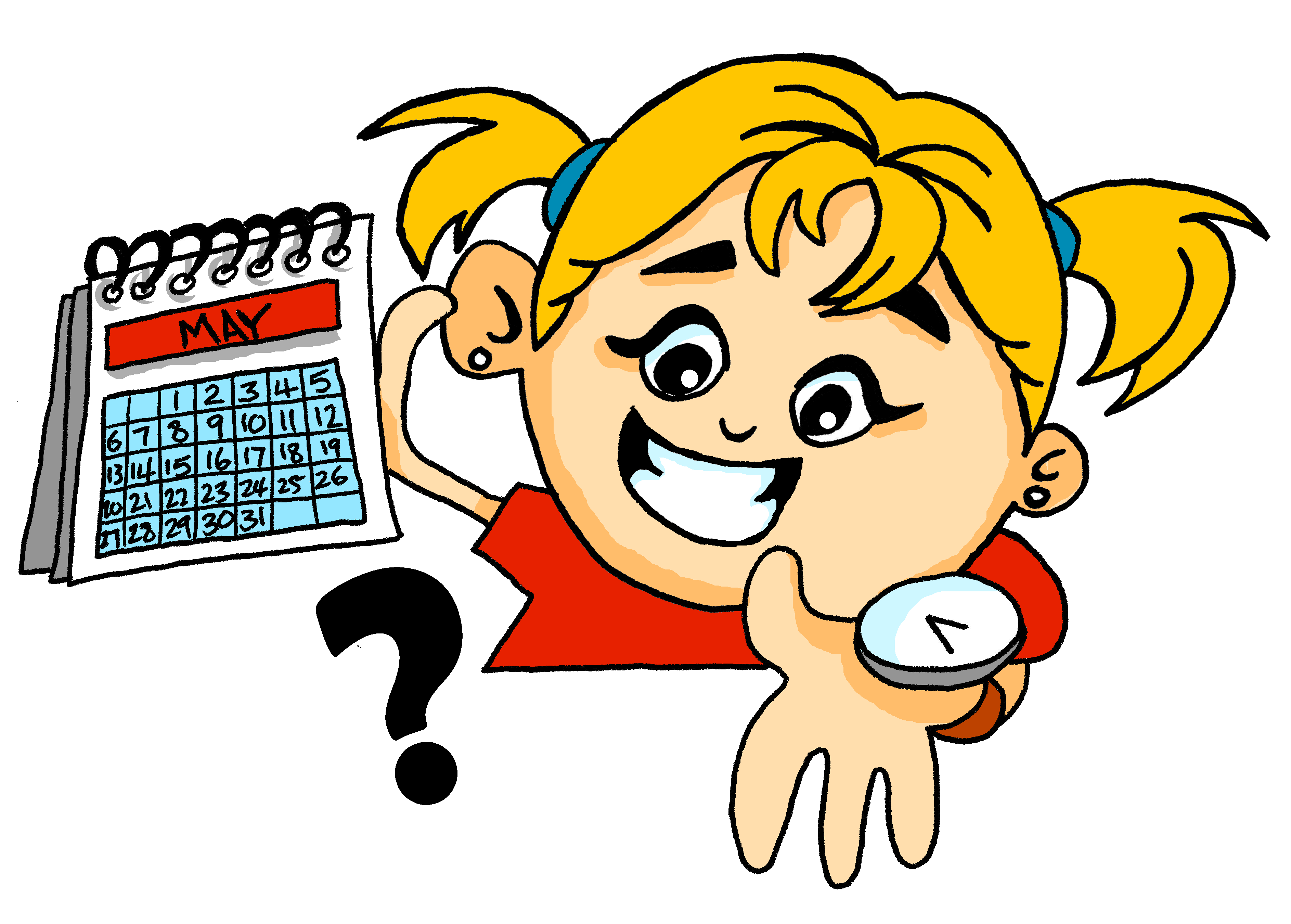 lesen
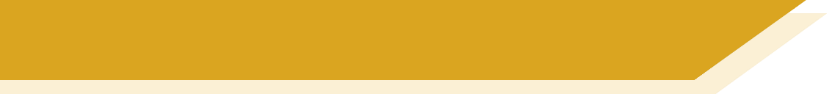 Wann ist das? Wann war* das?
Lies die Sätze. Welches Wort passt?
______
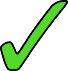 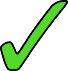 ______
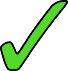 ______
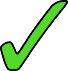 ____
______
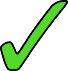 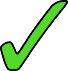 ______
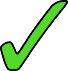 ______
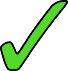 ____
*war = was
[Speaker Notes: Timing: 5 minutesAim: Referential reading activity to notice the endings of dies-, jed-. and  letzt- as well as present vs past.Procedure:1. Read the sentences.
2. Tick the word that could complete the sentence.
3. Click to see the answer.
4. Now say whether each sentence is happening now or happened in the past, by translating it orally into English.]
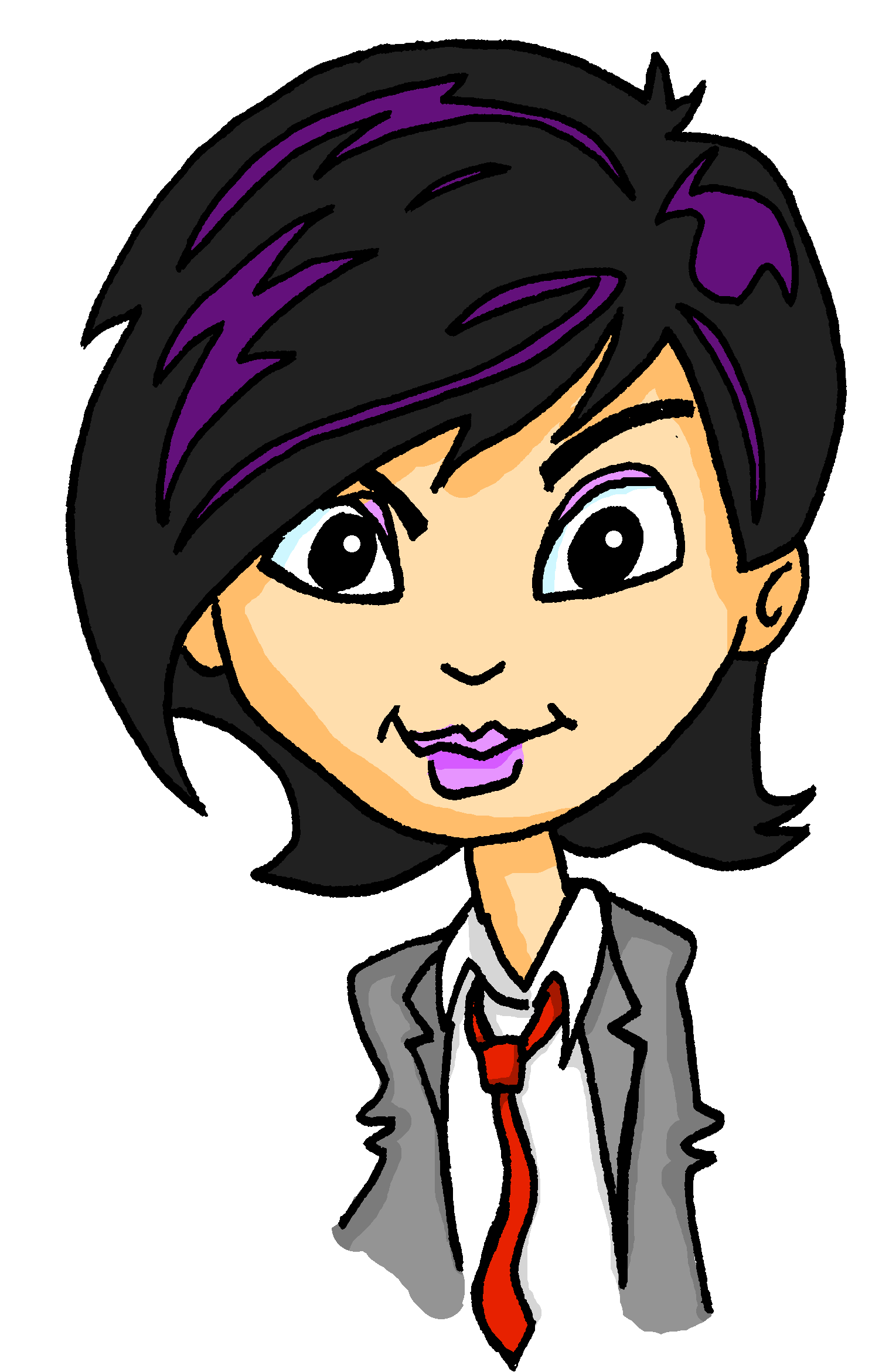 hören / schreiben
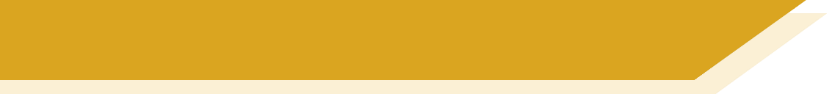 Katjas Ferien
Hör Katja zu und schreib auf Englisch.
Last week I visited the museum.
1
This summer I had a lot of fun.
2
This week I am eating pizza and ice cream every day.
3
I visit my brother in Mainz every week.
4
5
Last month I often played tennis in the park.
This year I’m winning every football match.
6
I have not bought any clothes this month.
7
I listened to music every day.
8
[Speaker Notes: Timing: 8 minutesAim: To practise the newly introduced determiners in combination with present and past tense.Procedure:1. Click on the numbers to play the audio. 
2. Write the English translation.
3. Click to see the answer.

Transcript:1. Letzte Woche habe ich das Museum besucht.
2. Diesen Sommer habe ich viel Spaß gehabt.
3. Diese Woche esse ich jeden Tag Pizza und Eis.
4. Ich besuche jede Woche meinen Bruder in Mainz. 
5. Letzten Monat habe ich oft im Park Tennis gespielt.
6. Dieses Jahr gewinne ich jedes Fußballspiel.7. Ich habe diesen Monat keine Kleidung gekauft.8. Jeden Tag habe ich Musik gehört.]
Grammatik
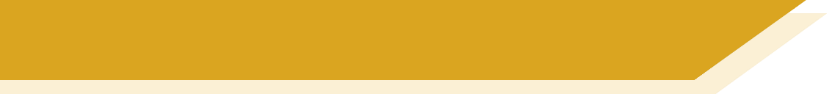 In + indefinite article (R3)
Remember: row 3 is used when describing location in or on something
After in and auf the words for the sometimes changes:
das Kino
Row 1:
der Park
die Stadt
im Park
in dem Kino
in dem Park
im Kino
in der Stadt
Row 3:
Ich bin…
The same happens with the word for a:
ein Kino
Row 1:
ein Park
eine Stadt
in einem Park
in einem Kino
in einer Stadt
Row 3:
Ich bin…
[Speaker Notes: Timing: 3 minutesAim: To briefly recap  in + row 3 with definite articles and then extend the principle to include indefinite articles.
Procedure:1. Click on the mouse to animate the explanation.
2. Check students’ understanding at all stages.Word frequency (1 is the most frequent word in German): Source:  Jones, R.L. & Tschirner, E. (2006). A frequency dictionary of German: core vocabulary for learners. Routledge]
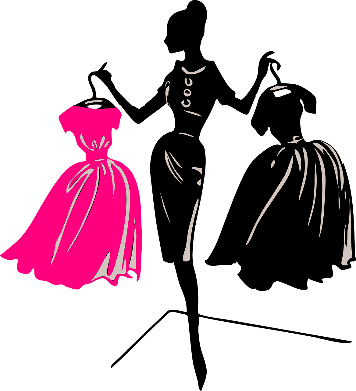 hören
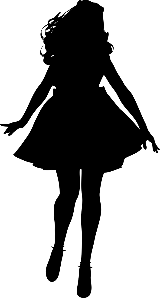 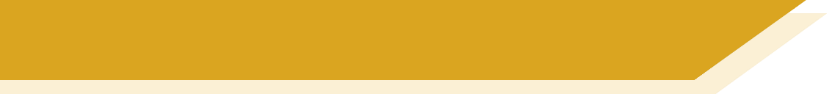 Wo?
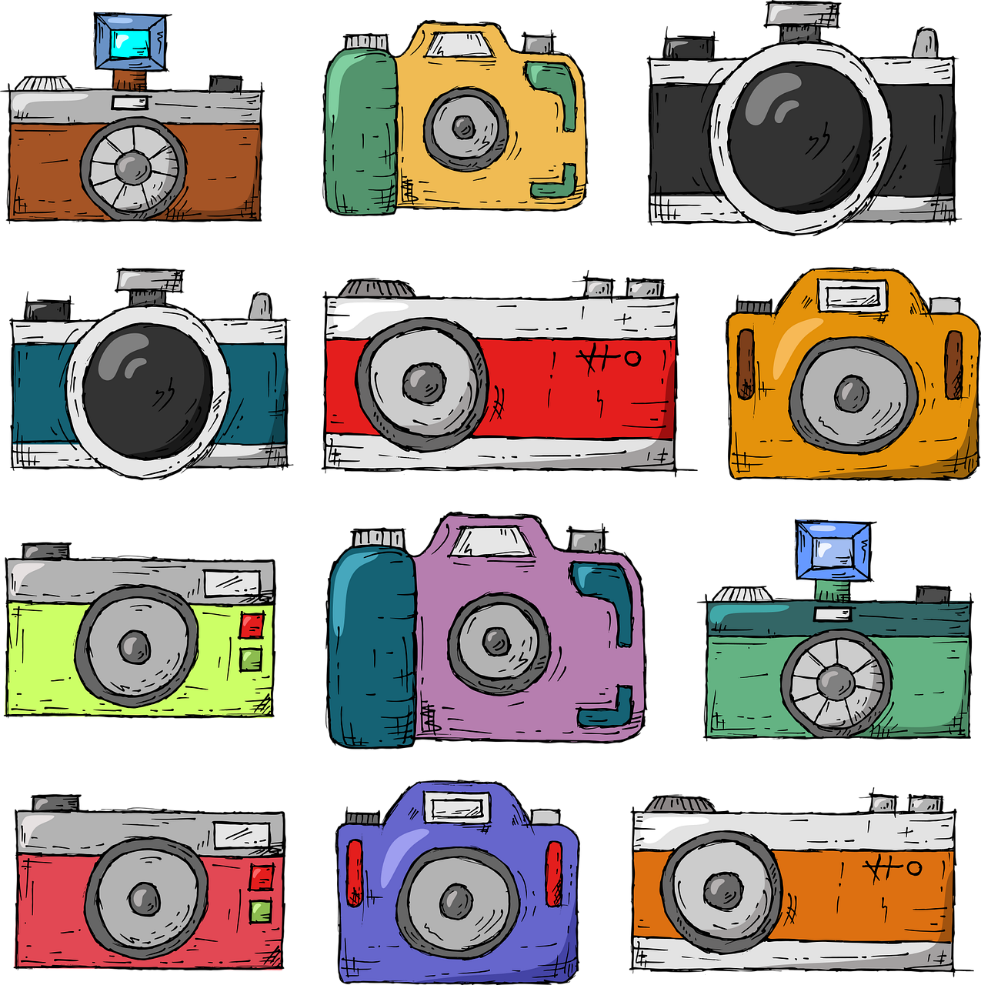 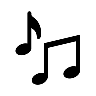 Hör dir die Sätze an. Welches Wort passt?
Hotel / Stadt
1
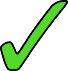 2
Party / Konzert
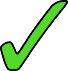 3
Galerie / Dorf
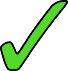 4
Schule / Geschäft
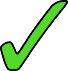 5
Wasserpark / Band
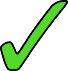 6
Stadt / Dorf
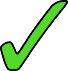 Theater / Stadt
7
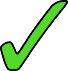 Konzert / Straße
8
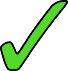 [Speaker Notes: Timing: 4 minutes + 2 minutesAim: 1] Practise in + row 3. 2] Practise present and perfect tense.Procedure:1. Click to bring up the first sentence with the two location options.  2. Click on corresponding number to play audio.
2. Listen to the sentence and pick the word that fits. Pay attention to the ending of the indefinite article.
3. Click to see the answer.  Continue steps 1-4 with items 2-8.
4. Then listen to each sentence again, to confirm whether it is happening now or was happening last month.5. Click to see ticks.


Transcript:
1. Ich mache Fotos in einem [Hotel / Stadt]2. Ich tanze auf einem [Party / Konzert]3. Ich habe in einer... [Galerie / Dorf] Souvenirs gekauft.4. Ich kaufe Kleidung in einem [Schule / Geschäft].
5. Ich habe in einem [Wasserpark / Band] viel Spaß gehabt.6. Ich habe in einem [Stadt / Dorf] Sport gemacht.7. Ich erlebe in einer [Theater / Stadt] die Kultur.8. Ich habe auf einer [Konzert / Strasse] Rockmusik gehört.
Word frequency (1 is the most frequent word in German): Source:  Jones, R.L. & Tschirner, E. (2006). A frequency dictionary of German: core vocabulary for learners. Routledge]
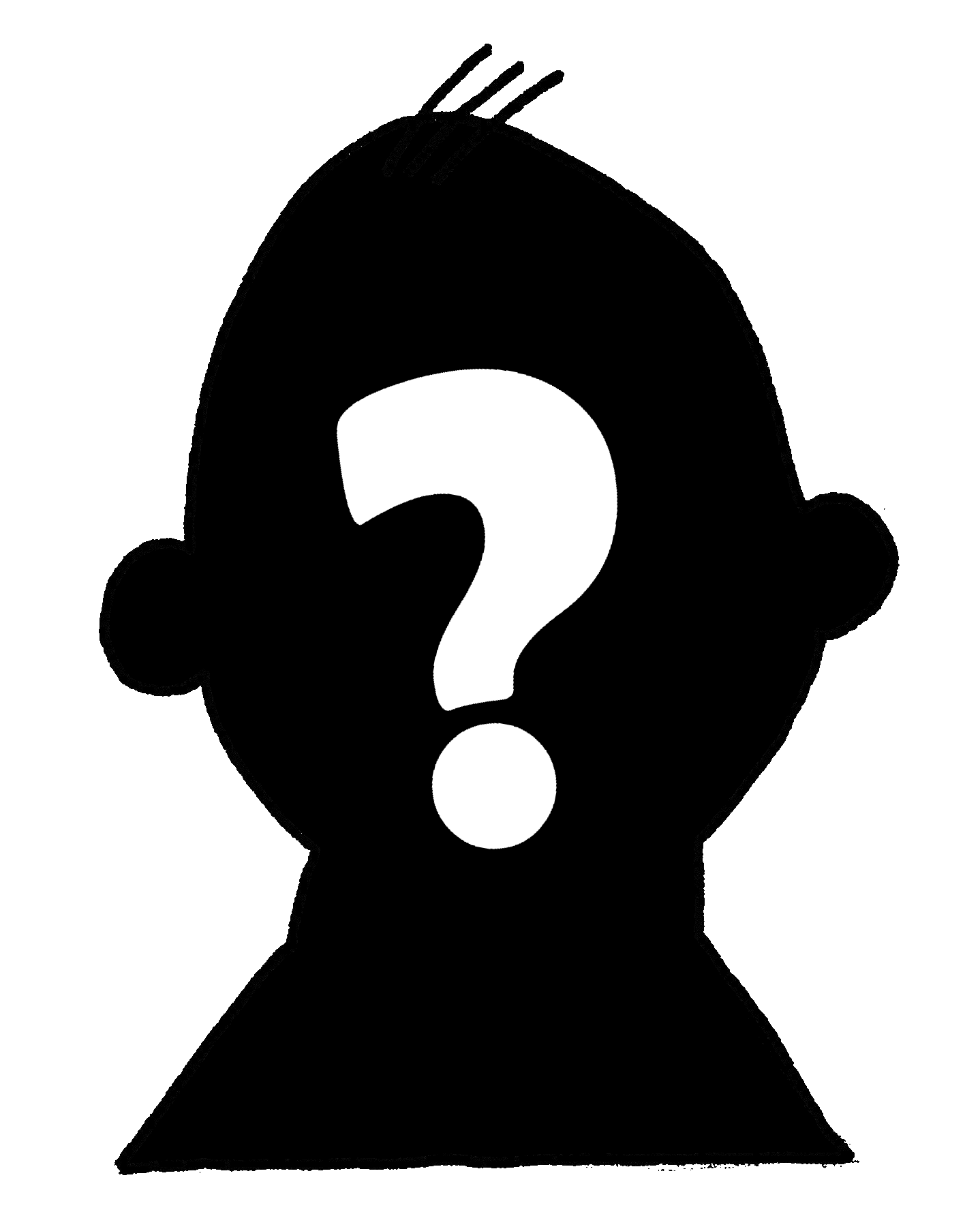 sprechen
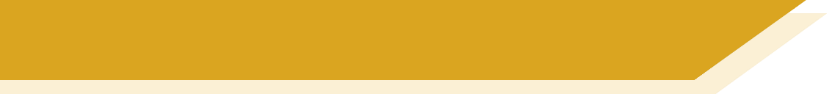 Wer bin ich?
Person 3
Often cooked
Visited Münich
Worked at a festival
Had holidays in Switzerland
Bought coat
Played handball
Person 1
Visits Münich
Buys coat
Has holidays in Switzerland
Plays handball
Works at a festival
Often cooks
Person 2
Has holidays in Switzerland
Buys coat
Plays handball
Often cooked
Works at a festival
Visits Münich
Person 4
Often cooks
Has holidays in Switzerland
Buys coat
Visits Münich
Worked at a festival
Plays handball
Person 5
Played handball
Buys coat
Had holidays in Switzerland
Visited München
Worked at a festival
Often cooked
Person 6
Often cooks
Visited Münich
Bought coat
Had holidays in Switzerland
Played handball
Worked  at festival
[Speaker Notes: Timing: 5 minutesAim: Practising using present and perfect tense in speech.Procedure:1. Person A picks a card for person B. Person B then asks questions to find out who they are (e.g. Habe ich München besucht?)
2. When person B has enough information they guess which card it is.
3. The activity repeats with roles swapped.

Teacher transcript for the online recording version:
Ich habe München besucht,
Ich habe oft gekocht.
Ich kaufe eine Jacke.
Wer bin ich?
Ich bin Person 5.


NB: Tell students to be careful – they must listen very carefully to whether the activity is in the present or past, not jump to conclusions based on vocabulary clues.]
schreiben
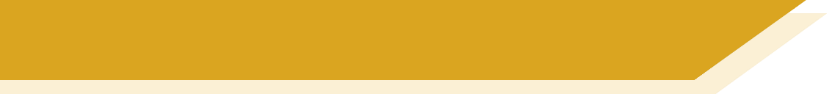 Grammatik
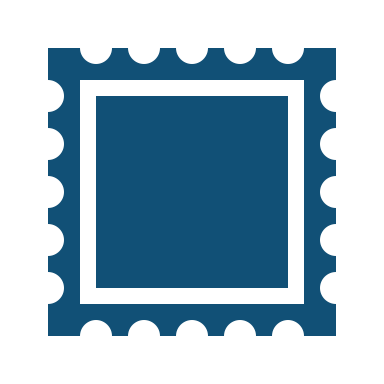 später
dann
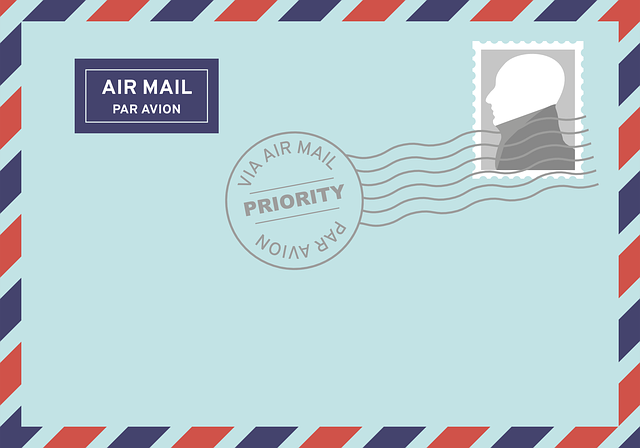 schließlich
danach
zuerst
letzt-
jed-
dies-
Monat
Juli
Woche
August
Tag
Sommer
[Speaker Notes: Timing: 10 minutesAim: To practise present and perfect in writing. This activity also brings in the new determiners and sequencing adverbs.Procedure:1. Pick one of the persons from the previous activity and write down their information.
2. Based on the information write a postcard message.
3. In your message also use at least 2 words from each of the three boxes above.]
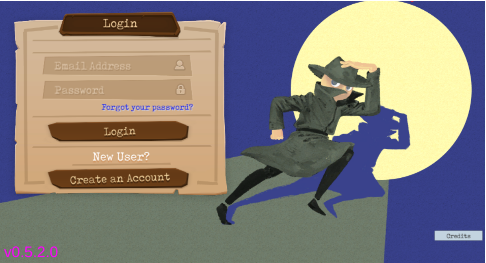 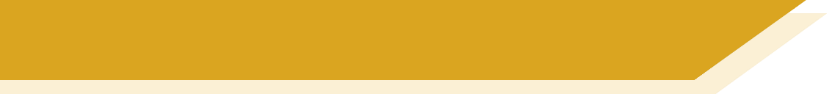 Gaming Grammar
Try the following Gaming Grammar missions to practise:
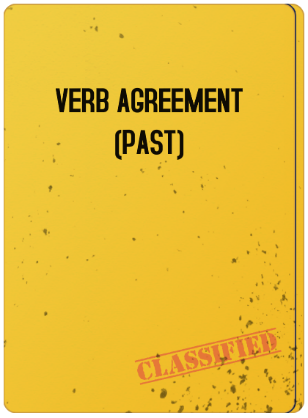 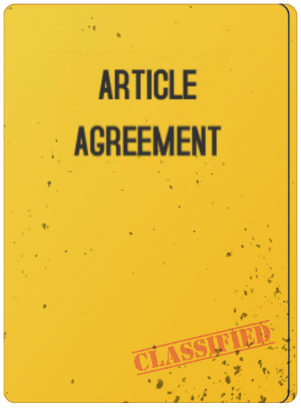 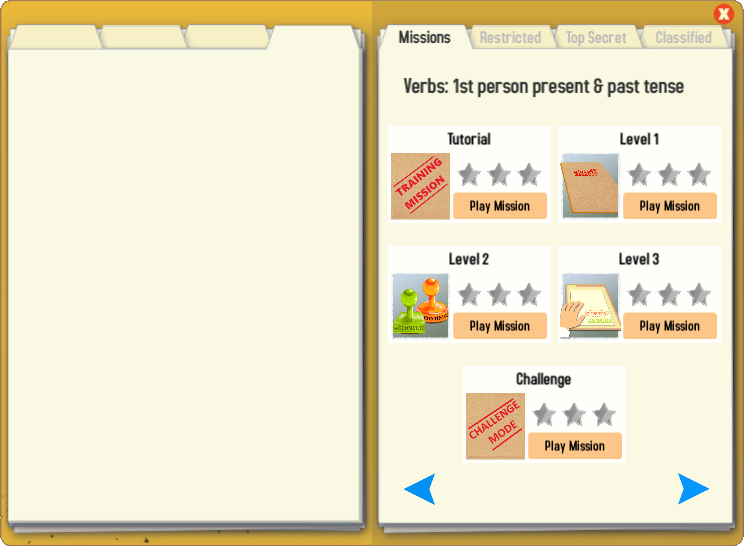 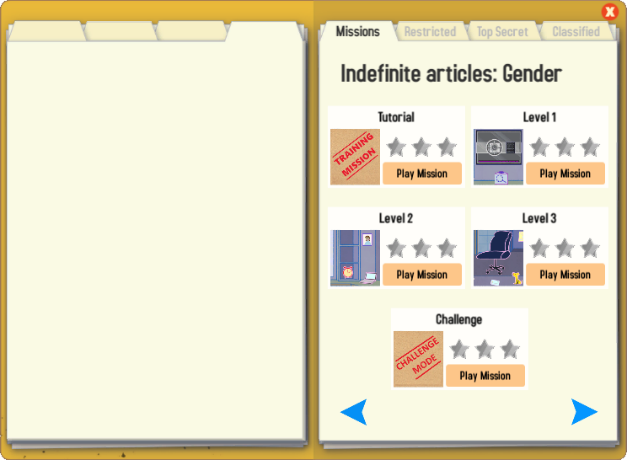 [Speaker Notes: Y8 T1.1 W1]
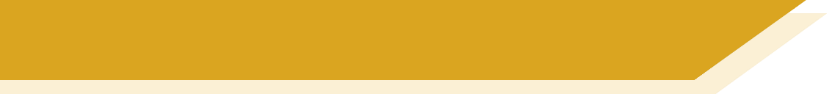 Hausaufgaben
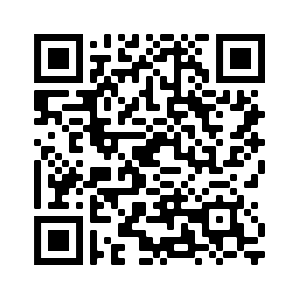 Pre-learning for lesson: Year 8 German Term 1.1 Week 2
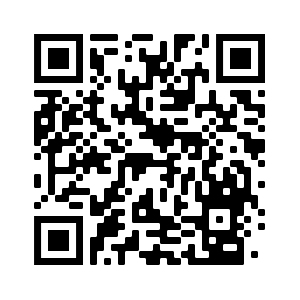 Revisit 1: Year 7 German Term 3.2 Week 5
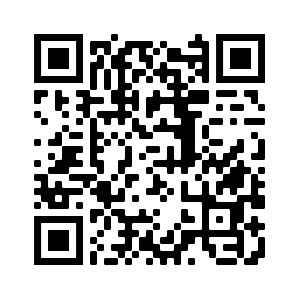 Revisit 2: Year 7 German Term 3.1 Week 1
[Speaker Notes: Answer sheets for the learning HW with the link to the HW sheets are here: https://resources.ncelp.org/concern/resources/mw22v6020?locale=en]
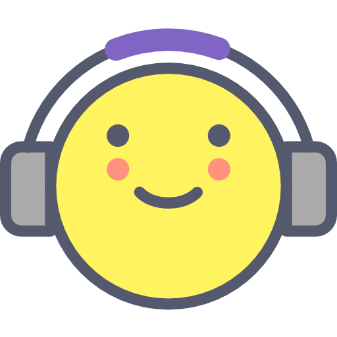 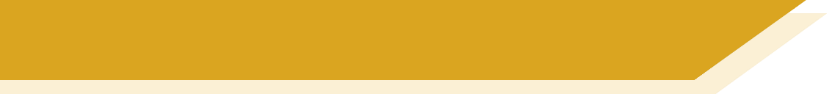 Hausaufgaben
Vocabulary Learning Homework (Y8, Term 1.1, Week 2)
Audio file
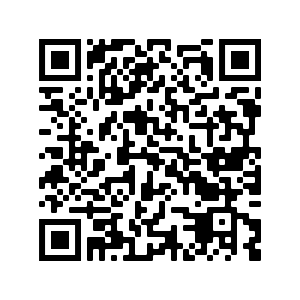 Audio file QR code:
Student worksheet
Quizlet link
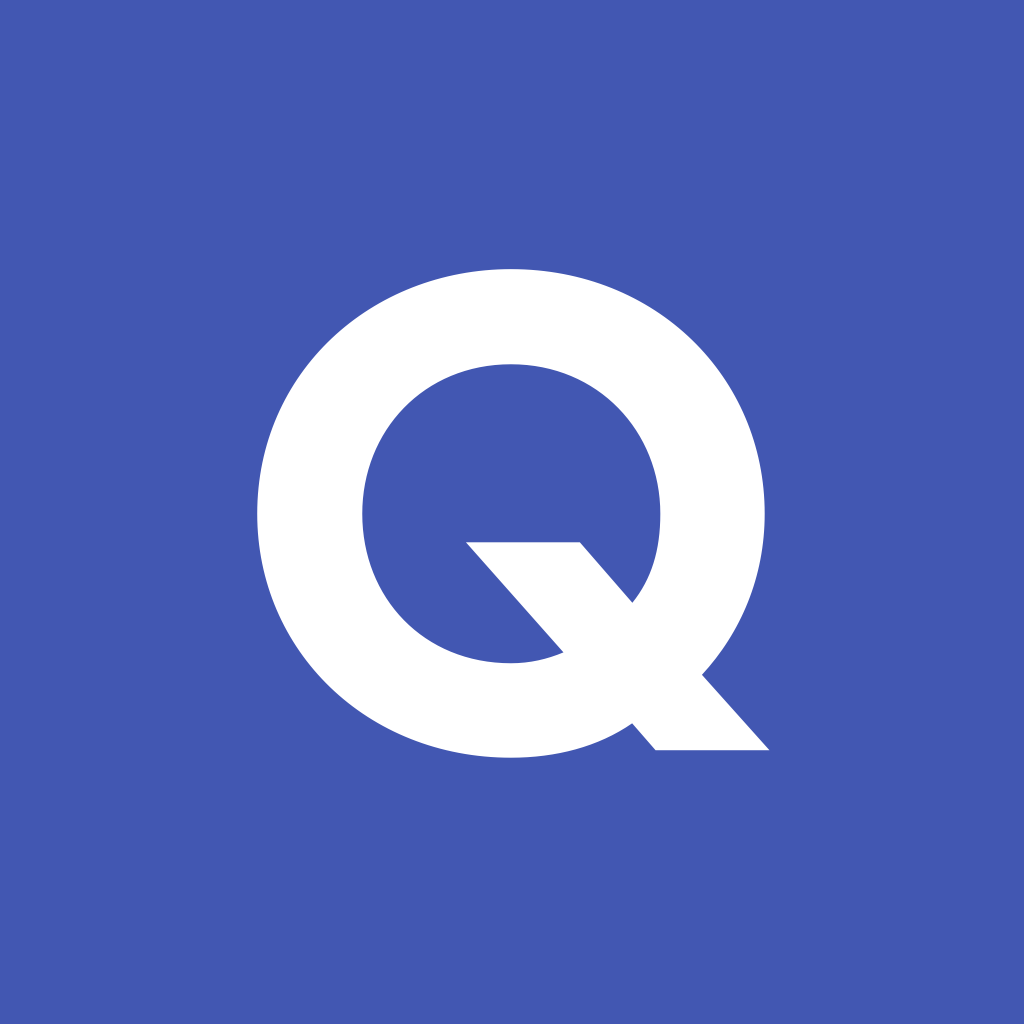 In addition, revisit:	Year 7 Term 3.1 Week 1
			Year 7 Term 3.2 Week 5
[Speaker Notes: Answer sheets for the learning HW with the link to the HW sheets are here: https://resources.ncelp.org/concern/resources/mw22v6020?locale=en]